Прва нишка гимназија „Стеван Сремац“
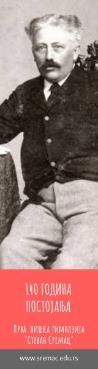 1878-2024.
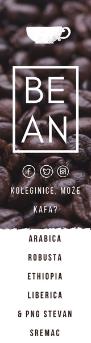 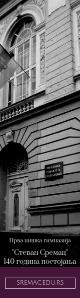 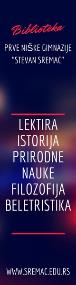 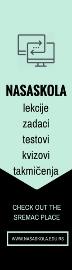 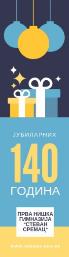 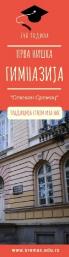 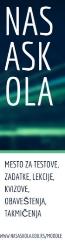 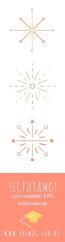 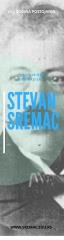 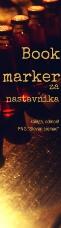 [Speaker Notes: verzija 30.01.2024.]
Прва нишка гимназија „Стеван Сремац”
У јесен  1878. године, 27. септембра, Влада Кнежевине Србије на основу указа кнеза Милана Обреновића оснива велику Гимназију у Нишу .
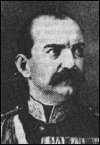 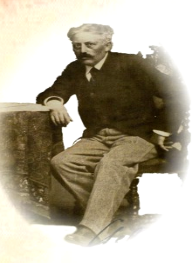 25. септембра 1879. године, за предавача је постављен Стеван Сремац, чије име, од школске 1951/52. године, носи наша Гимназија.
Кнез Милан
Обреновић
Стеван Сремац
Нашу  школу тренутно похађа око 800 ученика у  неколико смерова:
Природно-математички
Друштвено језички
Друштвено-језички смер - Немачки језик (билингвално одељење)
Ученици са посебним способностима за филолошке науке-енглески језик
Ученици са посебним способностима за географију и историју
Ученици са посебним способностима за 
     сценску и аудио-визуелну уметност
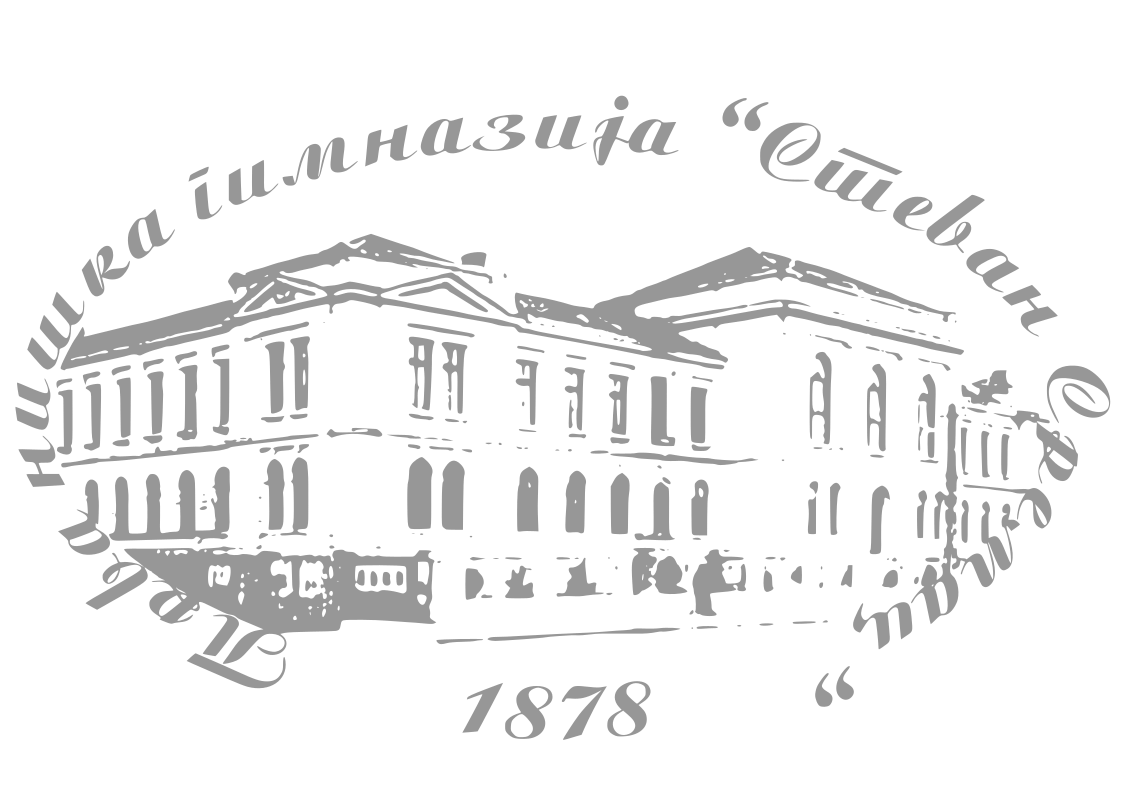 У школи ради око 100 професора
У наредној школској години уписујемо:
- 1 одељење ученика  са посебним способностима за филолошке науке-енглески језик (24 ученика)
- 1 одељење ученика са посебним способностима за географију и историју (20 ученика)
  - 1 одељење ученика са посебним способностима за 
     сценску и аудио-визуелну уметност (20 ученика)
 -  3 одељења друштвено-језичког смера 
(90 ученика)
  - 2 одељења природно-математичког смера 
(60 ученика)
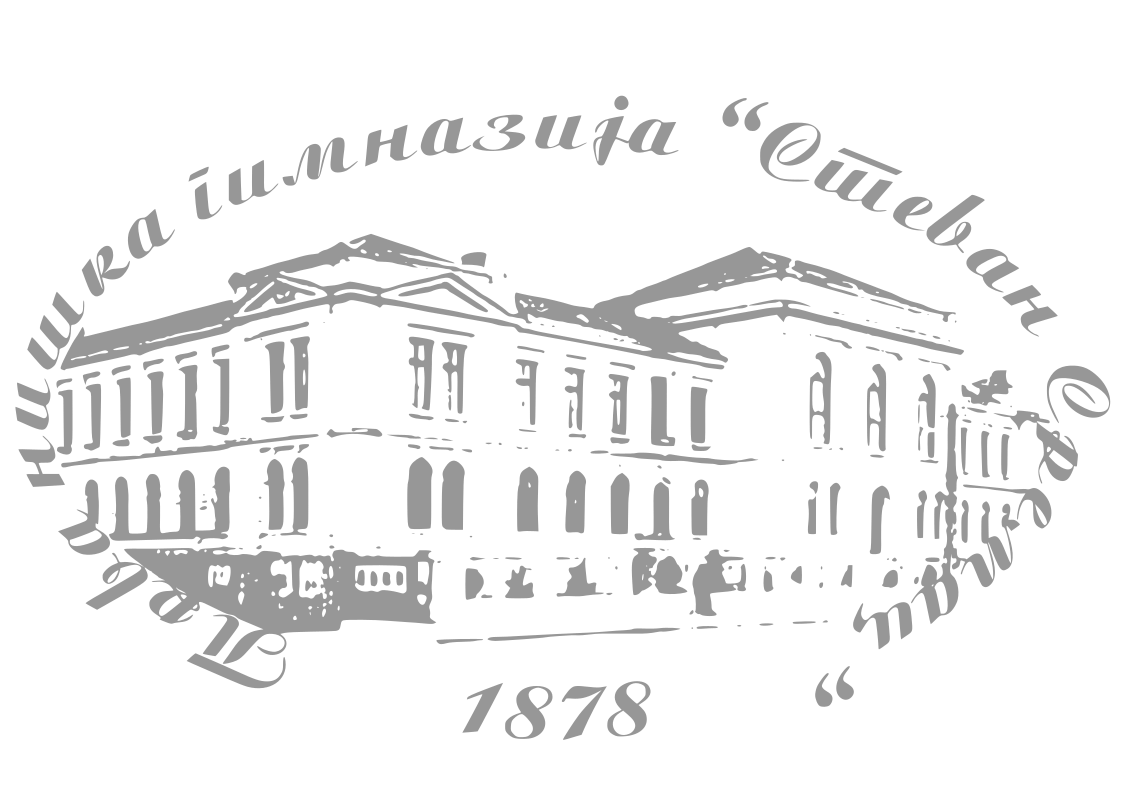 Наша специјализована одељења су: 
Ученици са посебним способностима за филолошке науке-енглески језик (24 ученика)
Ученици са посебним способностима за географију и историју (20 ученика)
Ученици са посебним способностима за 
     сценску и аудио-визуелну уметност (20 ученика)
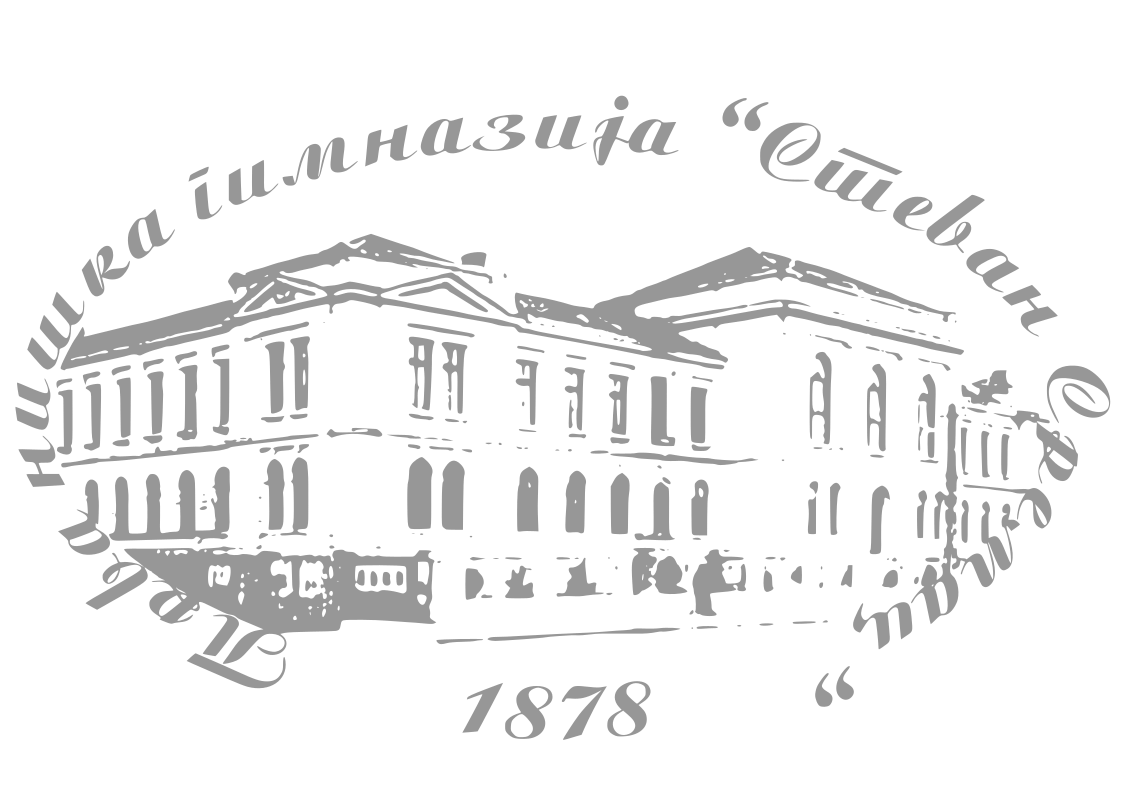 Ученици са посебним способностима за сценску и аудио-визуелну уметност (20 ученика)
- намењено је ученицима који имају таленат за глуму, режију, сценарио, филмску и позоришну уметност, сценографију, монтажу, фотографију, снимање видео материјала, али и музичку уметност, хорско и соло певање, монтажу звука, односно таленат за јавне наступе.
-своју креативност и таленат ученици ће нарочито     развијати на часовима специјализованих предмета, као што  су  Сценске уметности и Аудио-визуелне уметности
- одељење пружа сјајне могућности за даље гимназијско школовање уз развој уметничког дара и стицање првих професионалних искустава уз велики број практичних вежби на којима ће усавршавати своје уметничке вештине које ће касније користити током даљег школовања и каријере
Ученици са посебним способностима за филолошке науке-енглески језик (24 ученика)
Филолошко одељење је намењено ученицима који воле стране језике, српски језик и књижевност.
Часови језика се одржавају у малим групама и веома су занимљиви и креативни.
Ученици овог одељења редовно остварују велике успехе на такмичењима и у чествују у бројним пројектима.
По завршетку гимназије најчешће 
студирају српски језик и књижевност 
или стране језике, у Србији
 или иностранству.
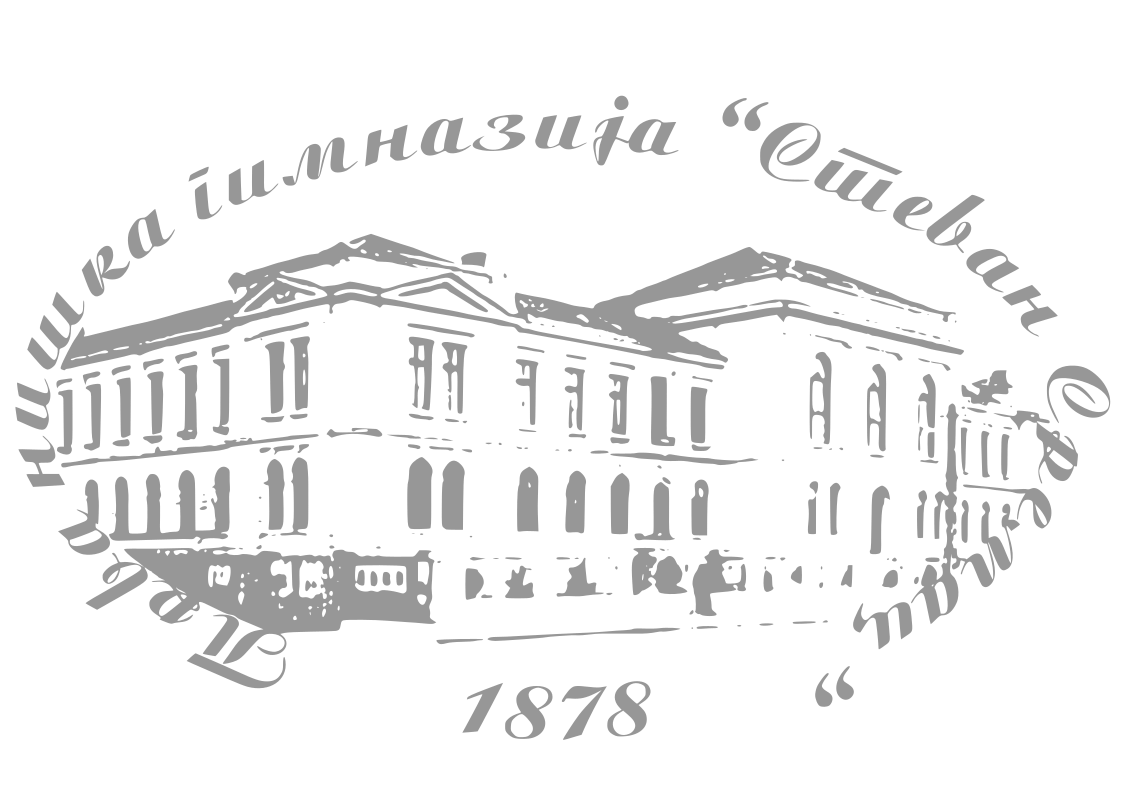 Ученици са посебним способностима за географију и историју (20 ученика)
Географско-историјско одељење постоји само у неколико школа у целој Србији и једино тог типа у јужној Србији.
Уколико сте заљубљеник у историју или географију, ви ћете као ученици специјализованог одељења наше гимназије у одлично опремљеном кабинету имати прилику да радите с професорима историје и географије и до 4 часа недељно.
По завршетку гимназије ученици 
најчешће планирају да студирају 
историју, географију, политичке 
науке, права, економију.
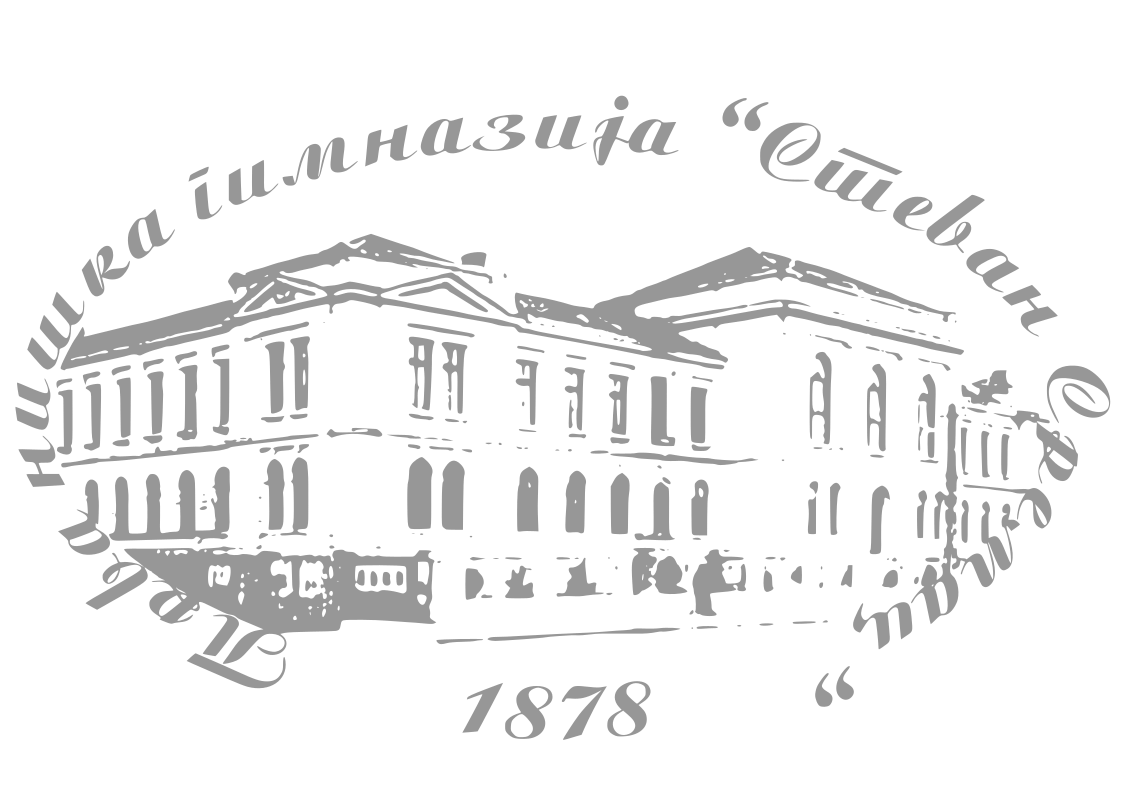 За сва специјализована одељења полаже се пријемни испит. 
Бесплатна припремна настава за све пријемне испите организује се у школи.
Све информације о припремној настави и полагању пријемних испита доступне су на сајту школе sremac.edu.rs.
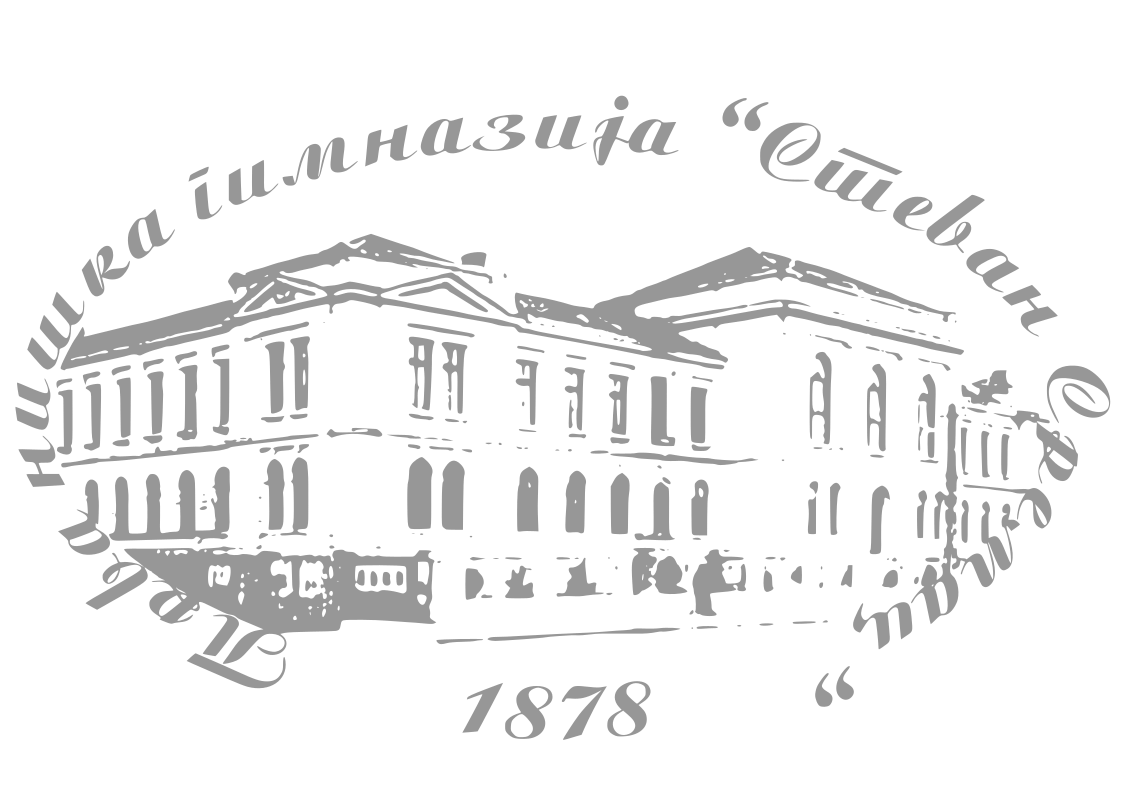 Како би се ученици пријавили за припремну наставу потребно је да на мејл адресу pripremna.nastava.2024@sremac.edu.rs пошаљу следеће податке:
 
1. име и презиме ученика,
2. име своје основне школе,
3. смер који желе да упишу у гимназији (филолошки смер или географско-историјски смер или сценски и аудио-визуелни смер),
4. контакт мејл адресу 
(која треба да буде gmail адреса!!)
5. контакт телефон.
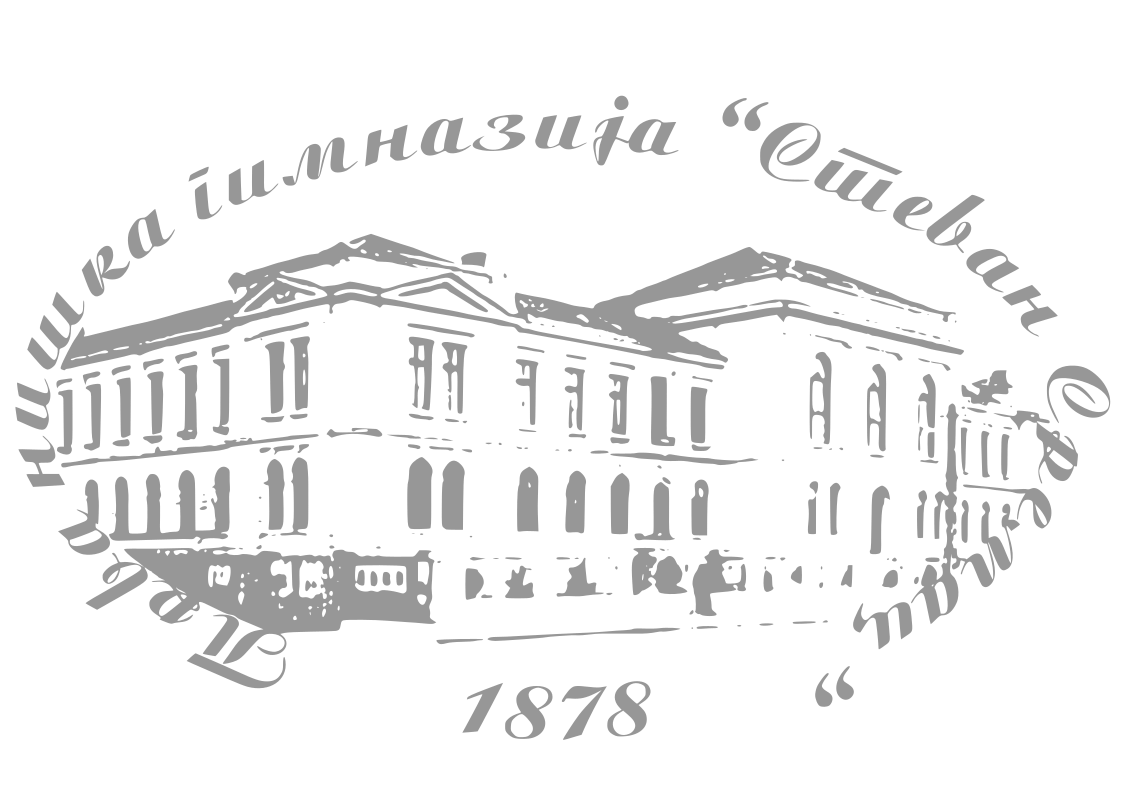 Када ученици пошаљу мејл на тражену адресу (pripremna.nastava.2024@sremac.edu.rs) у одговору  на тај мејл добиће сва потребна даља упутства.

Припремна настава почиње крајем марта 2024. године па позивамо све заинтересоване ученике 8. разреда да се благовремено пријаве за смер који желе.
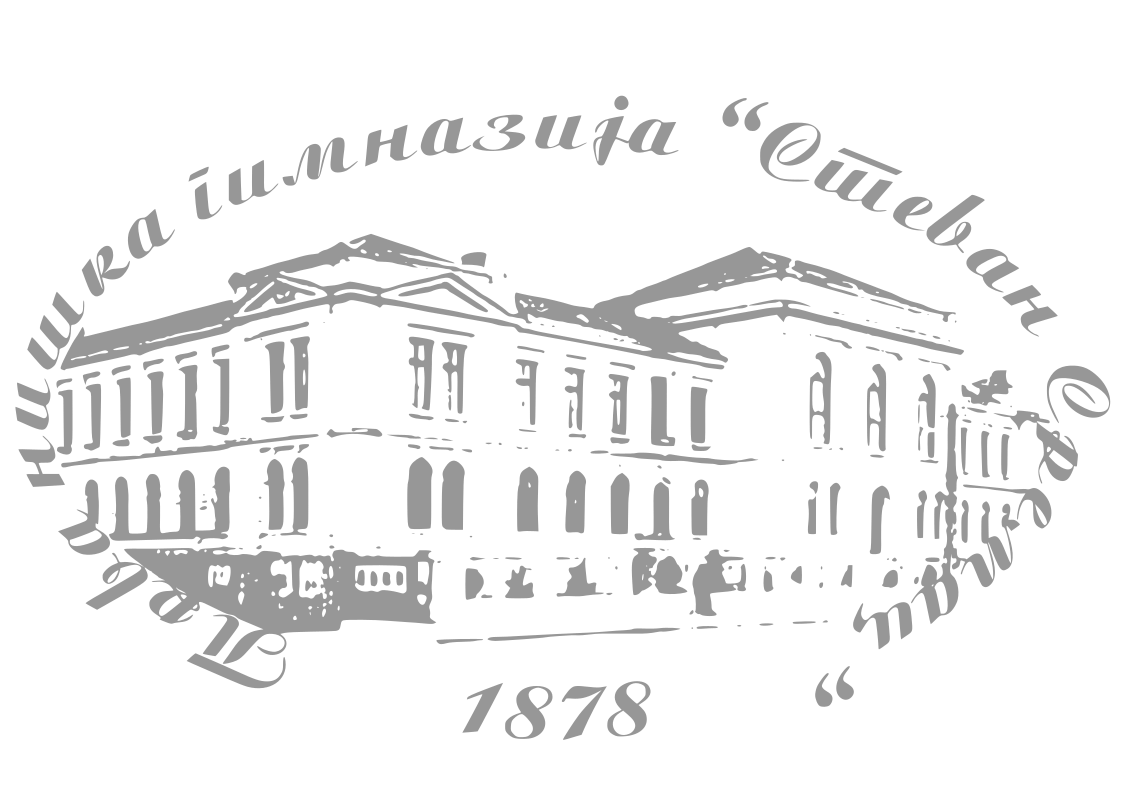 И они су ишли у „Сремац”
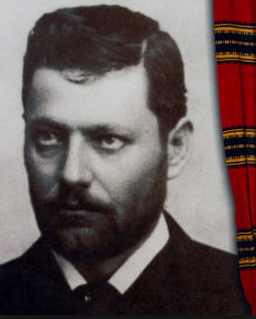 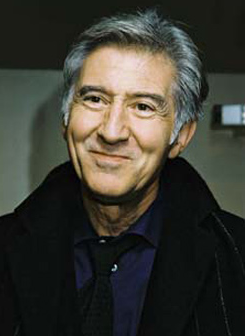 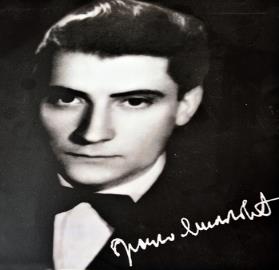 Борислав Бора Станковић 
писац
Љубиша Самарџић
глумац
Бранко Миљковић, песник
Прва нишка гимназија “Стеван Сремац” на Интернету
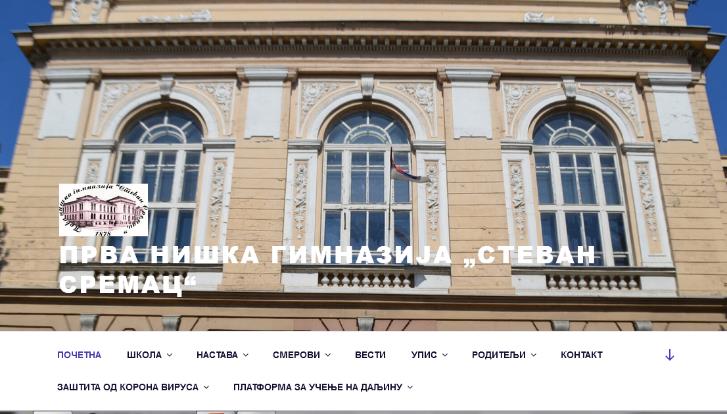 www.sremac.edu.rs
Прва нишка гимназија “Стеван Сремац” на Интернету 
Facebook страница школе, али има нас и на Инстаграму!
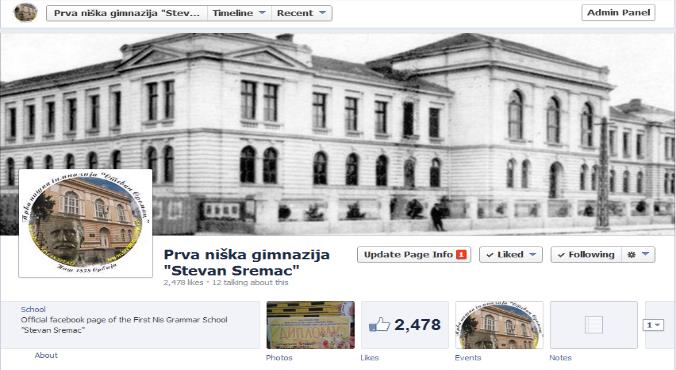 Кабинети
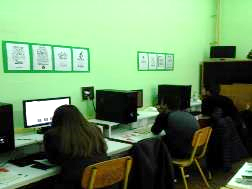 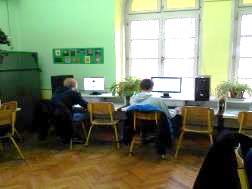 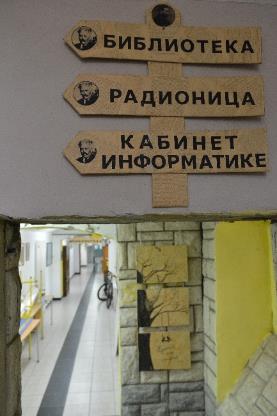 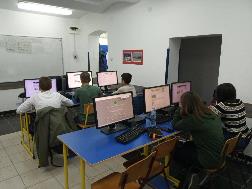 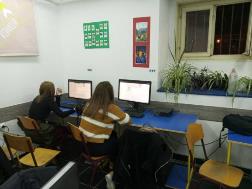 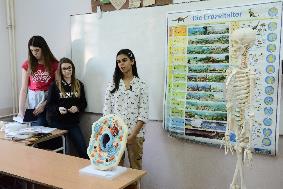 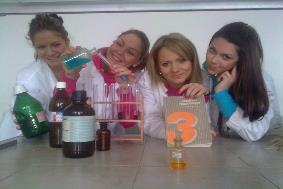 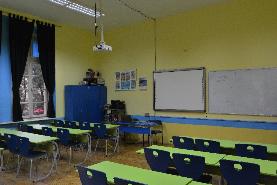 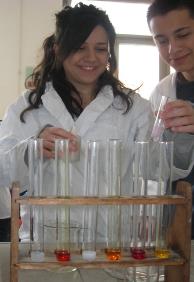 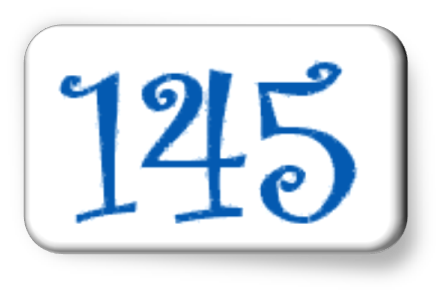 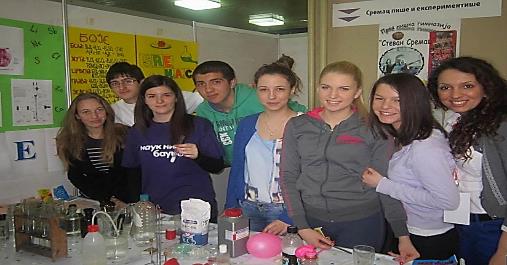 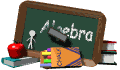 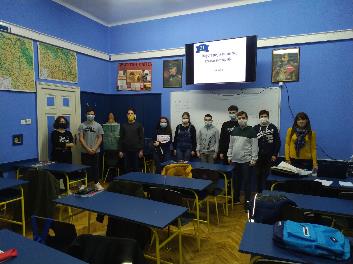 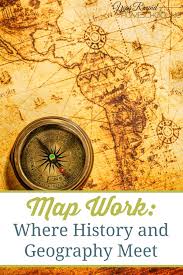 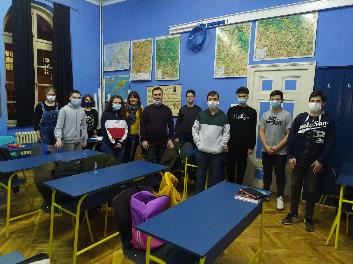 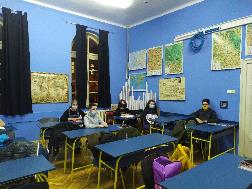 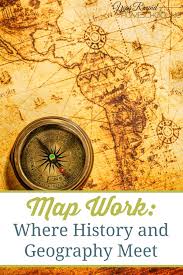 Школска библиотека
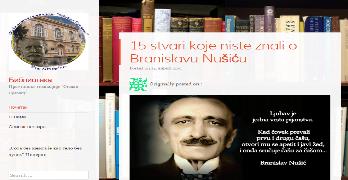 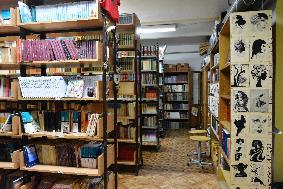 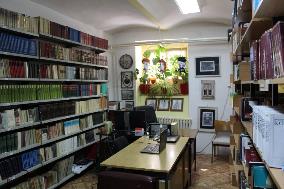 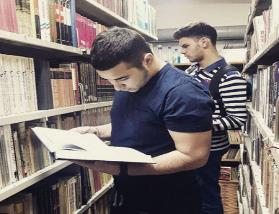 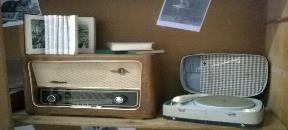 Ученици учествују у бројним активностима у животу и раду школе, кроз секције, такмичења, спорт...Погледај слике са различитих манифестација
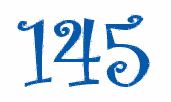 Да ли знаш да смо прошле године прославили 145 година постојања?
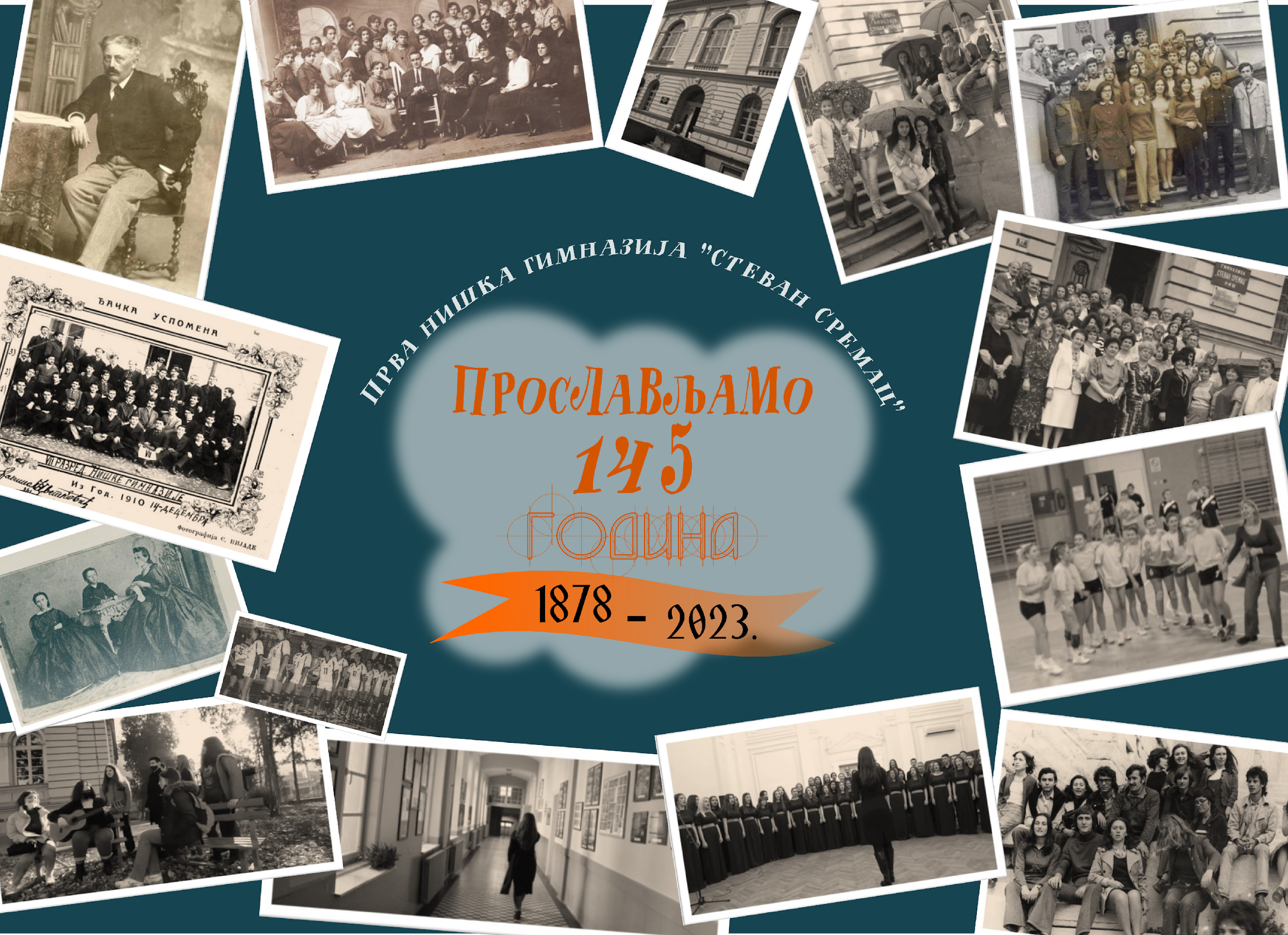 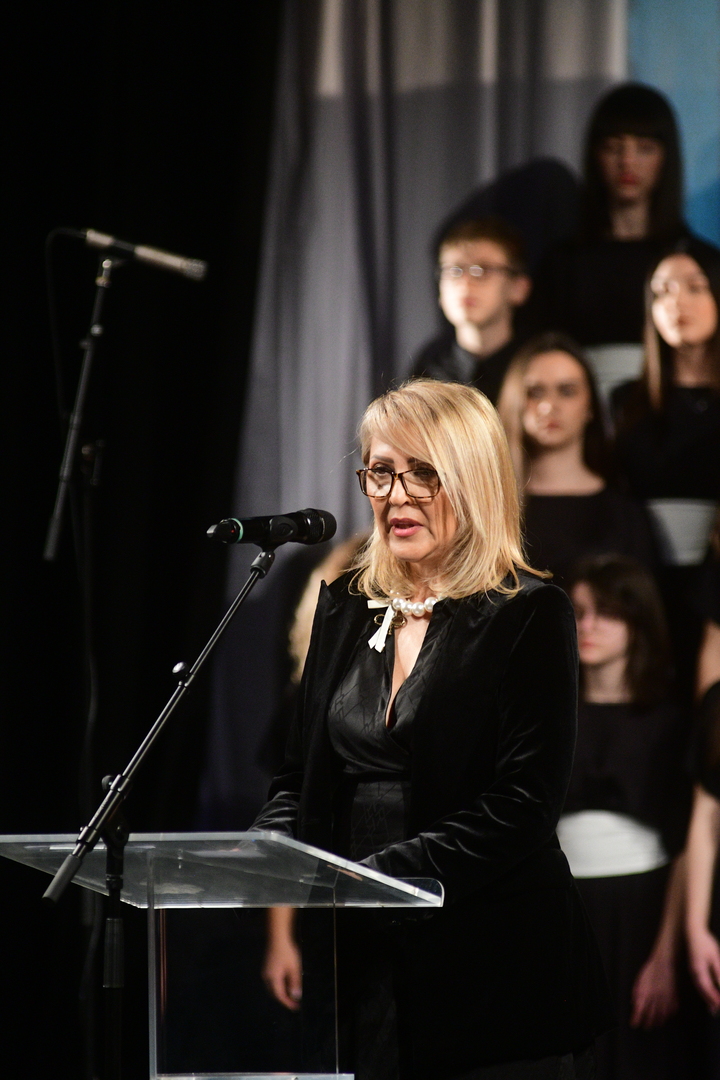 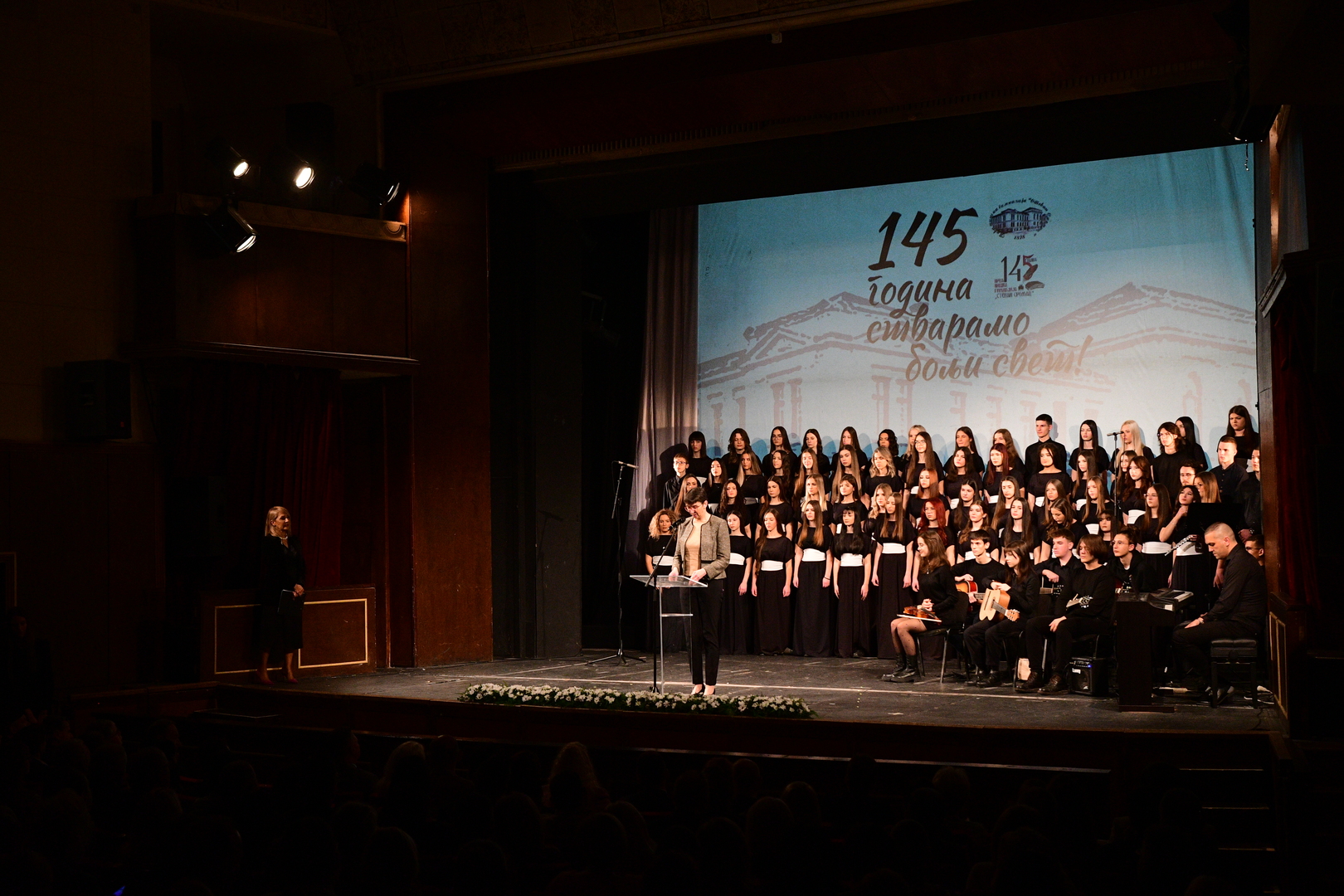 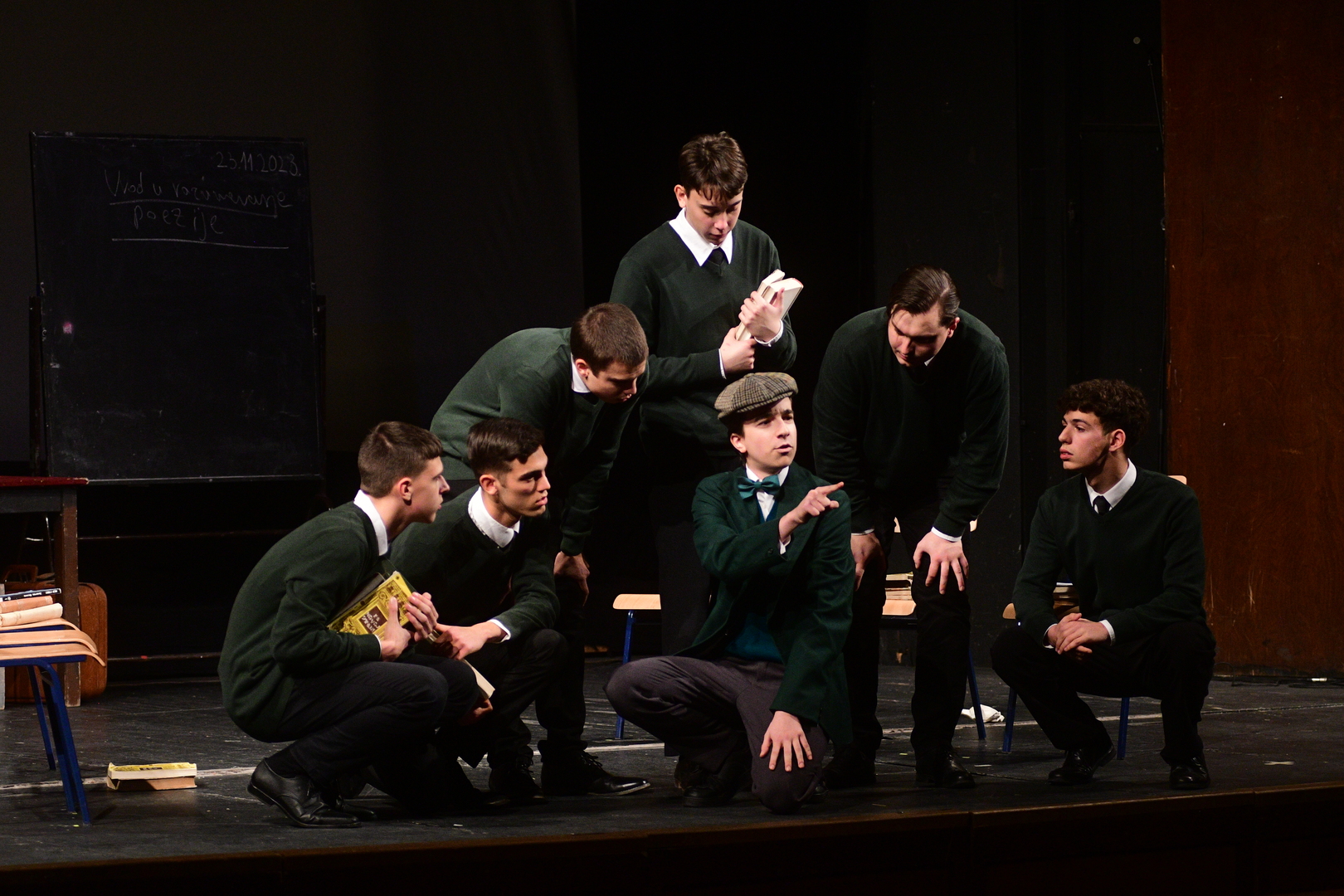 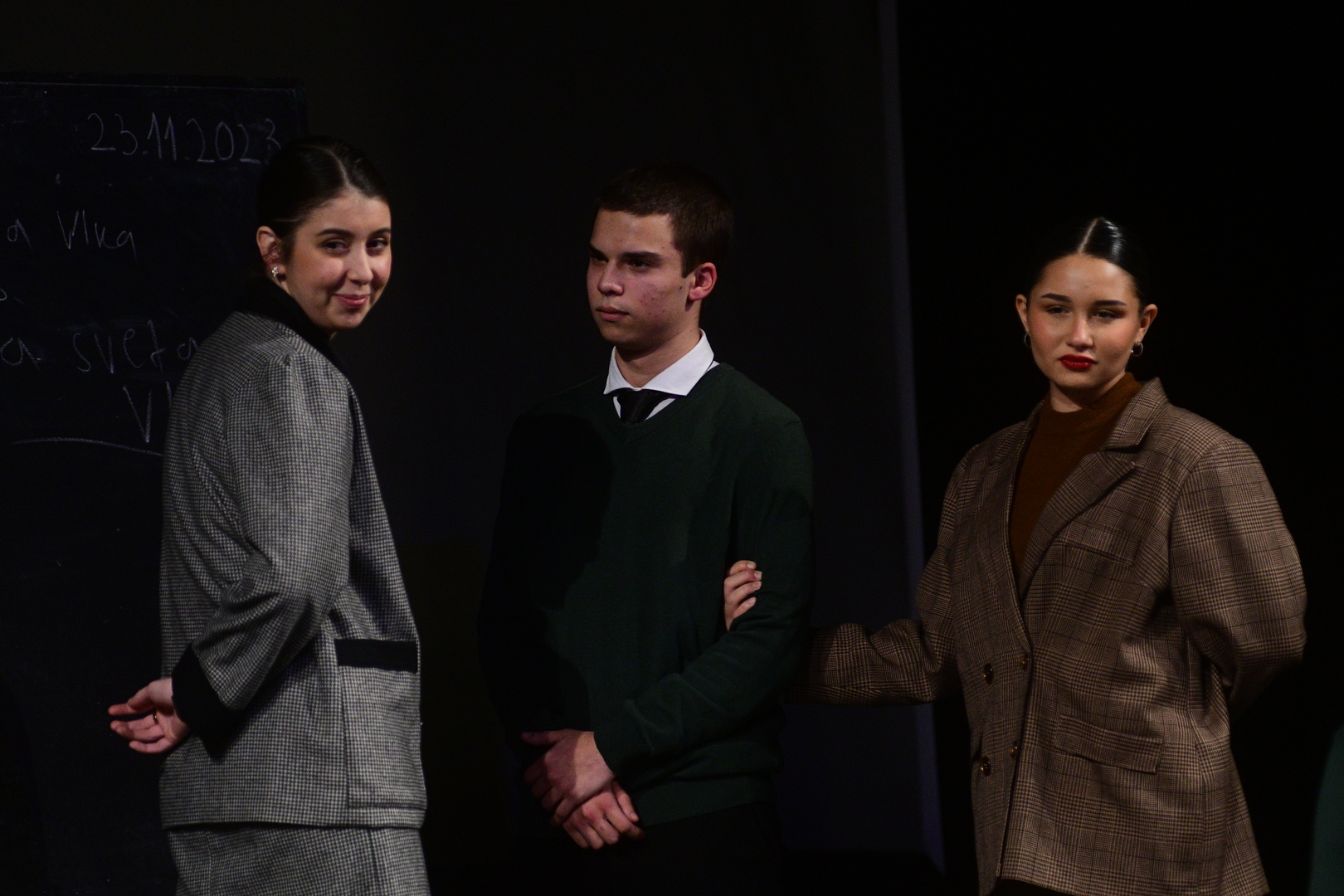 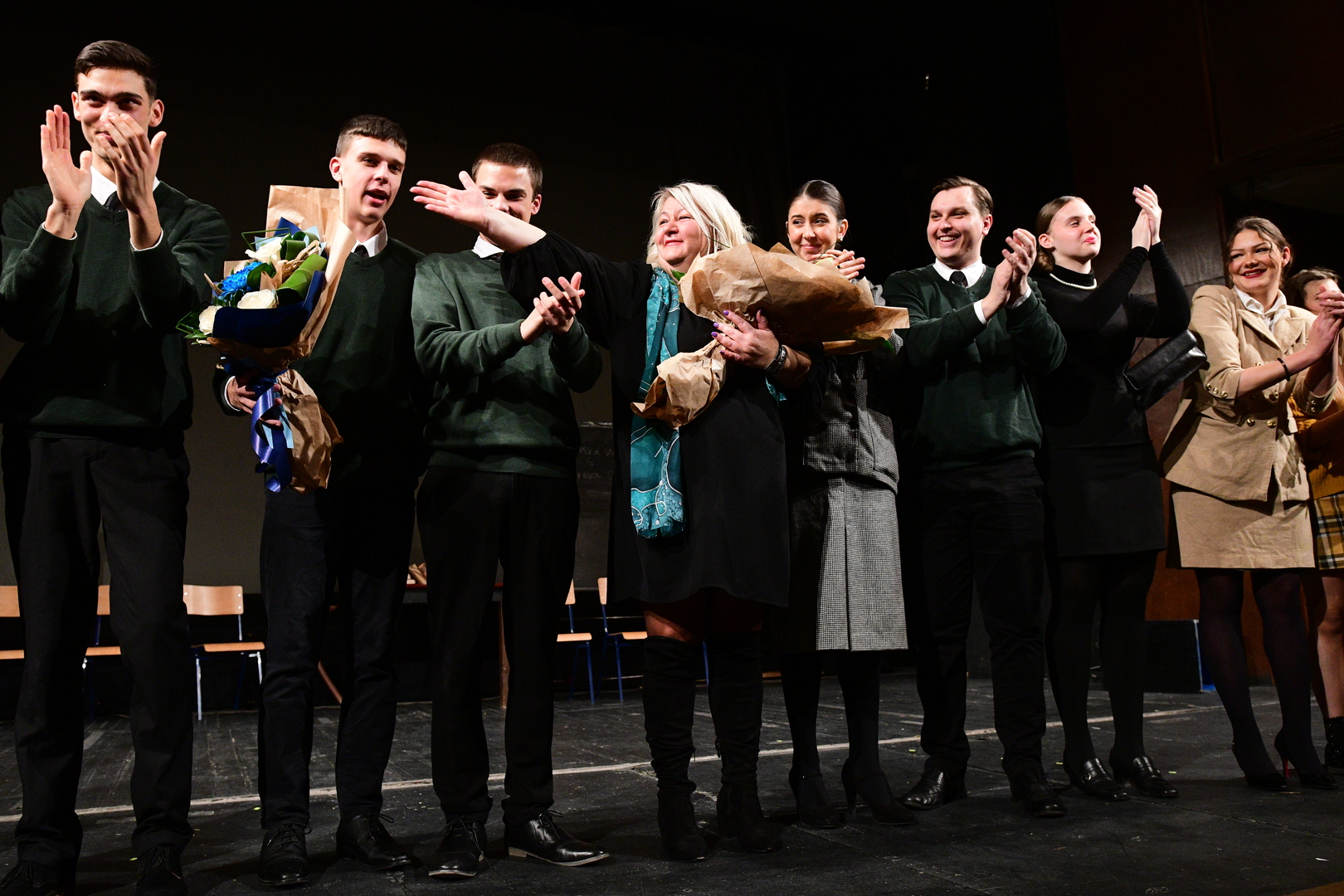 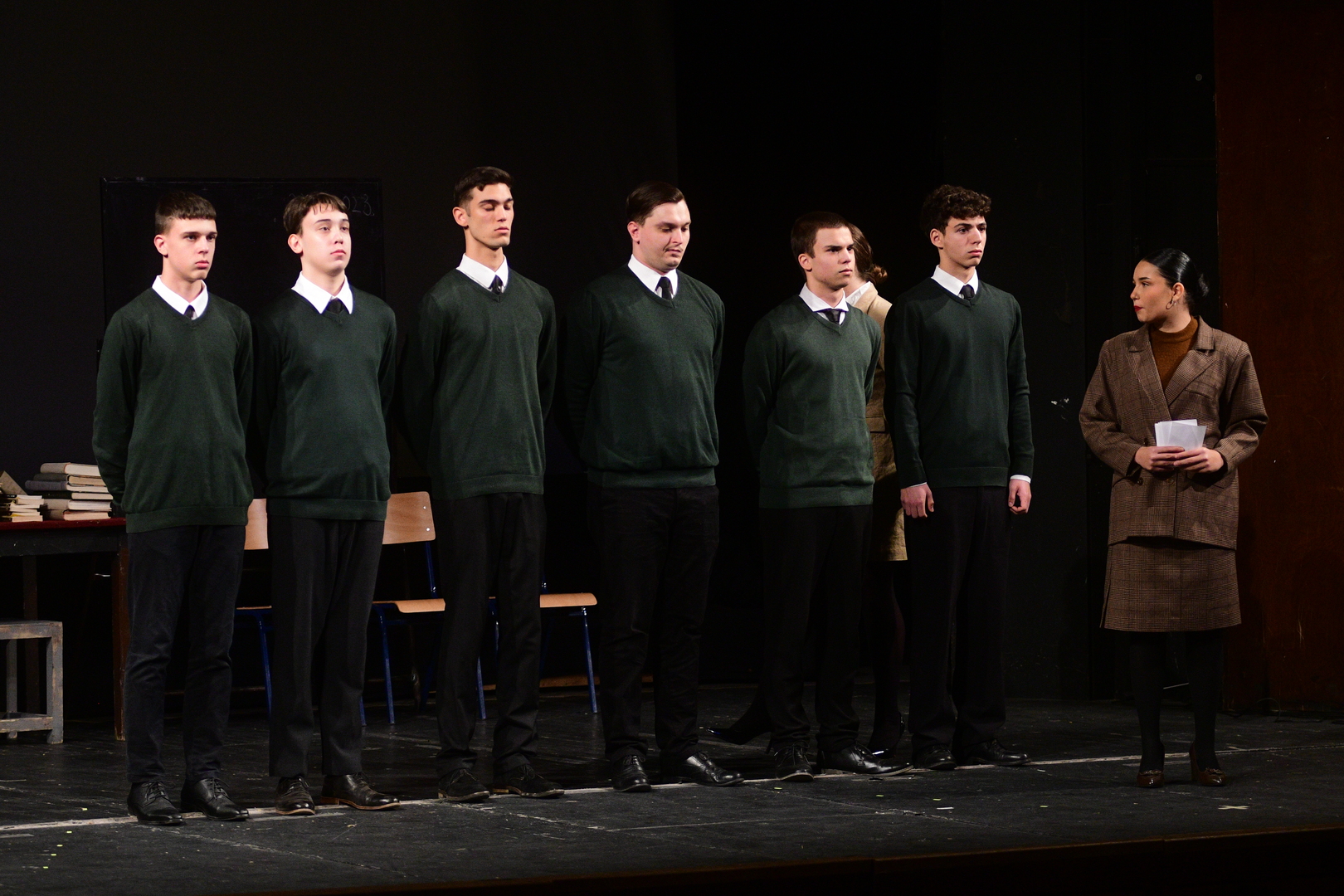 Представа „Бог“
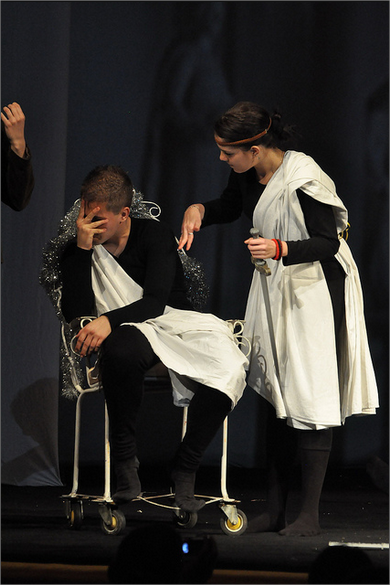 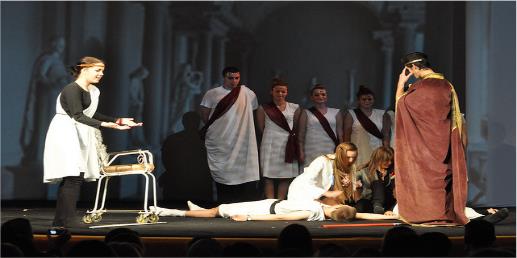 2012.
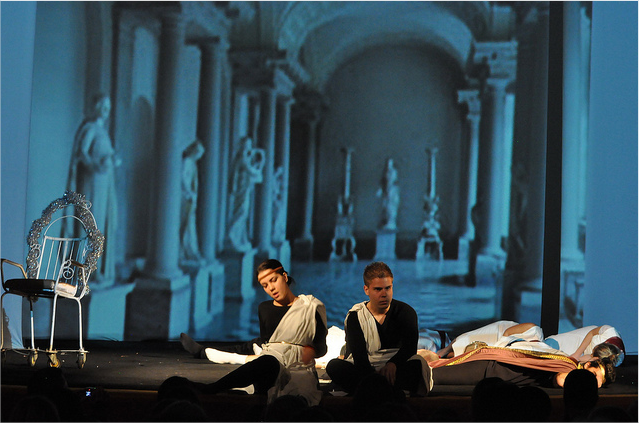 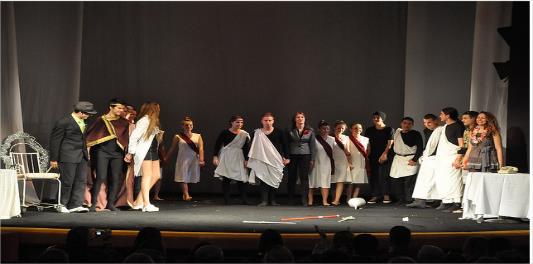 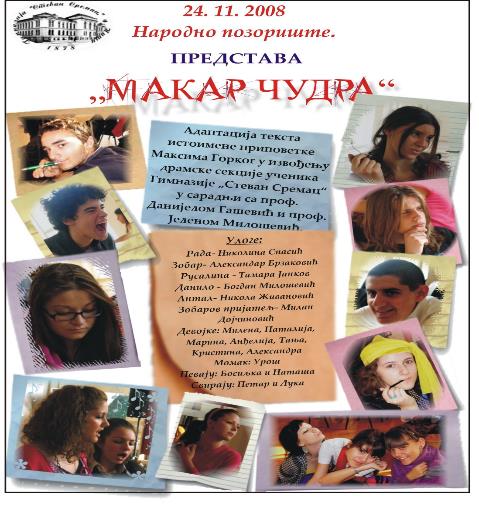 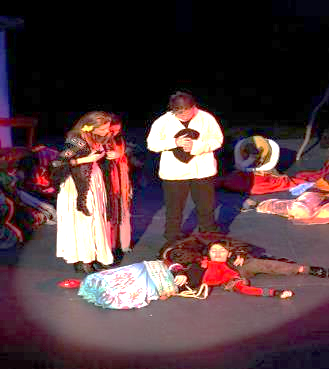 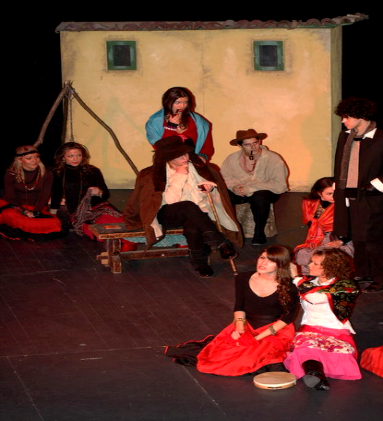 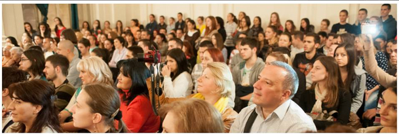 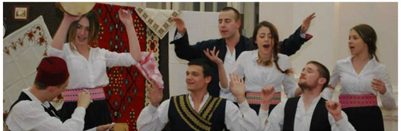 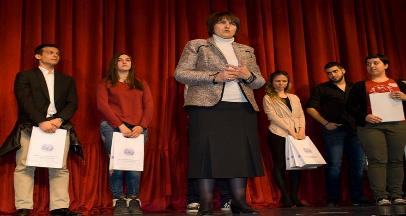 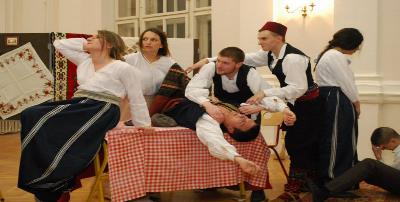 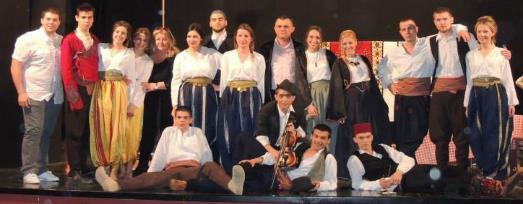 2013/14.
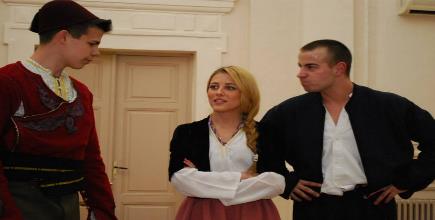 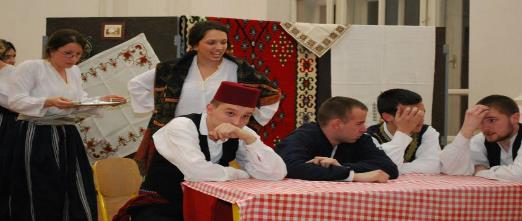 Оно наше што некад бејаше
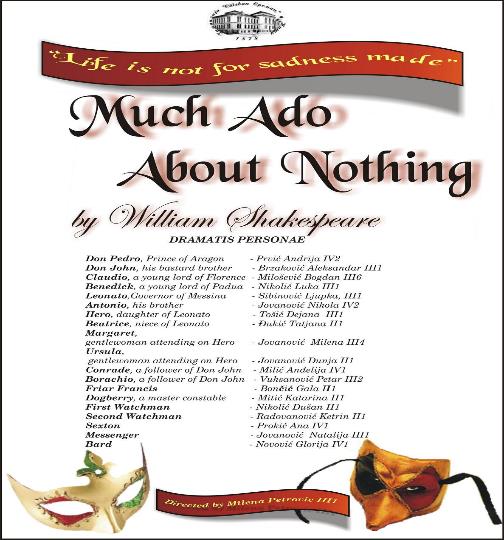 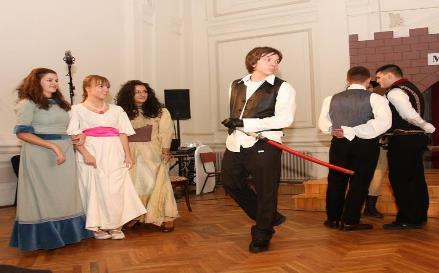 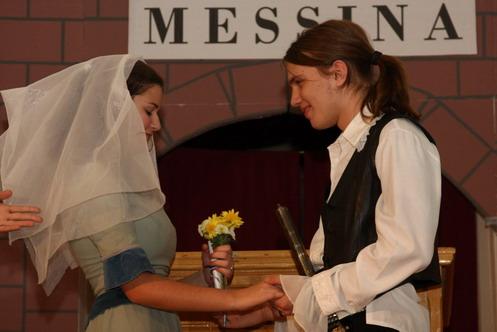 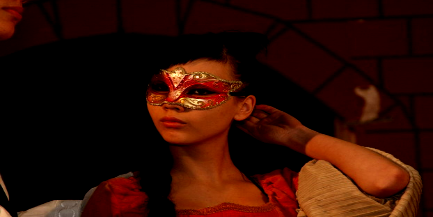 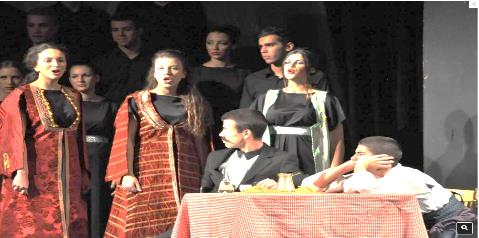 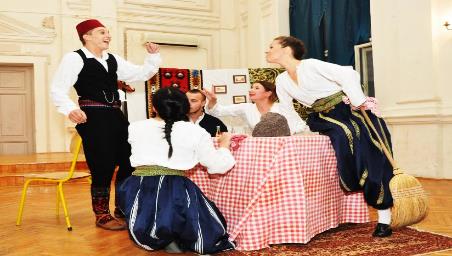 135 година постојања
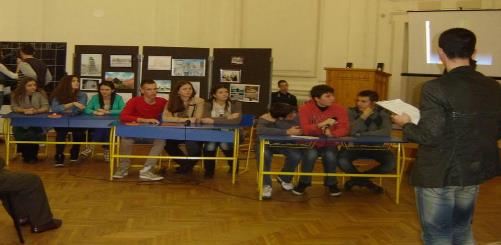 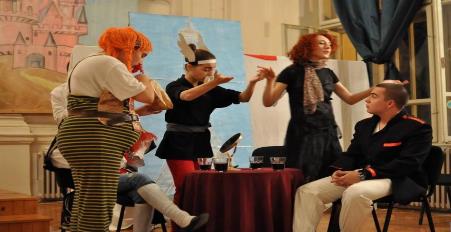 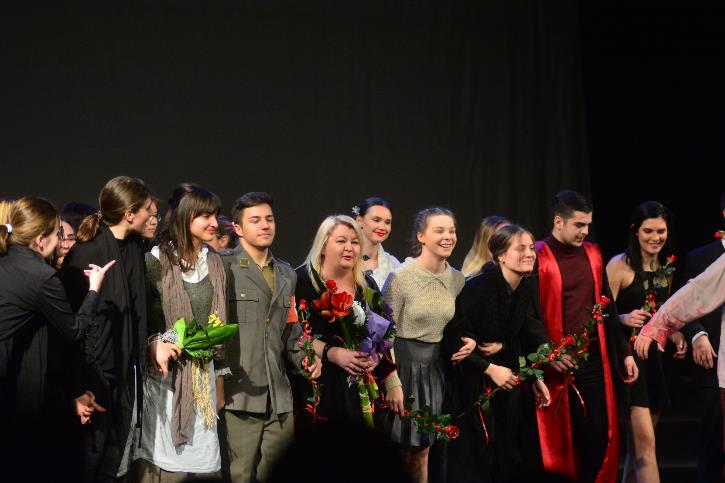 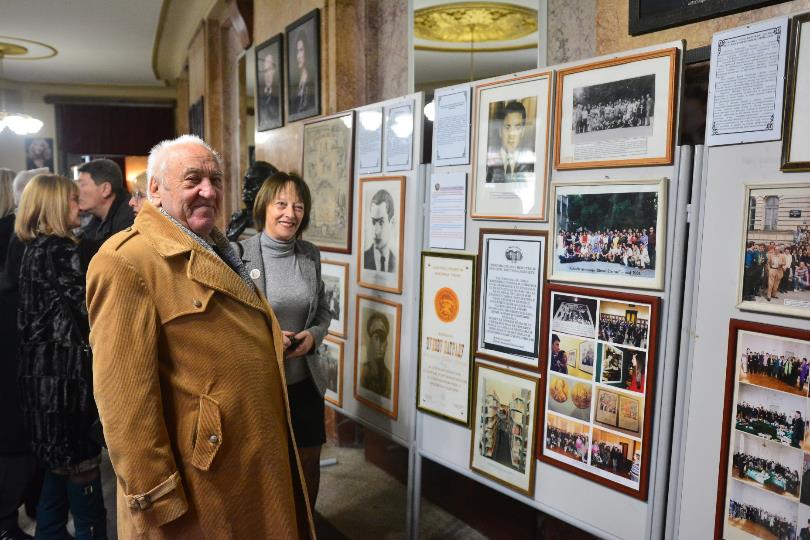 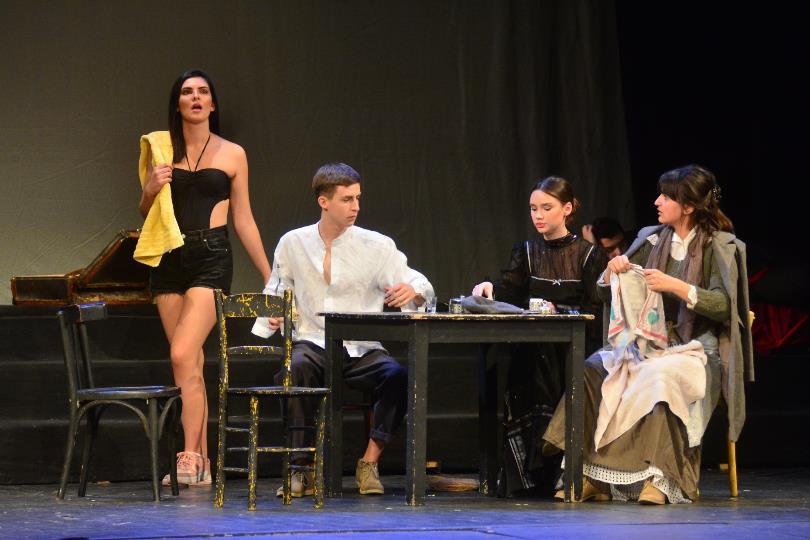 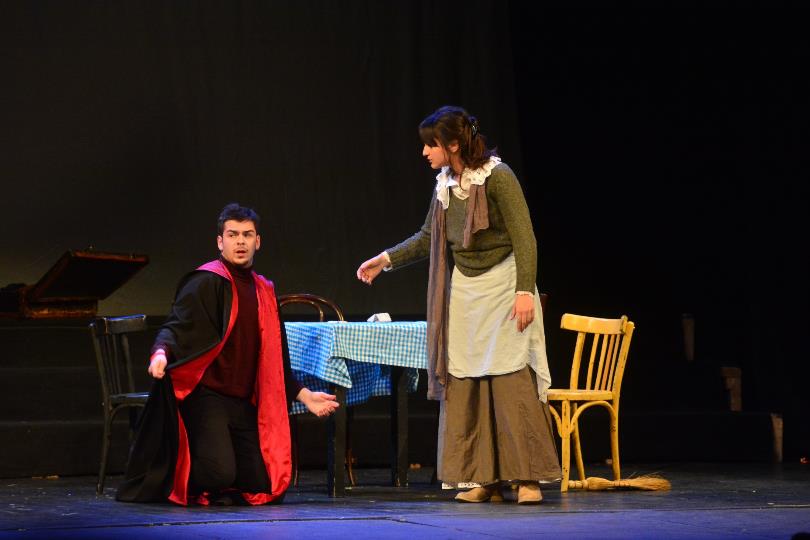 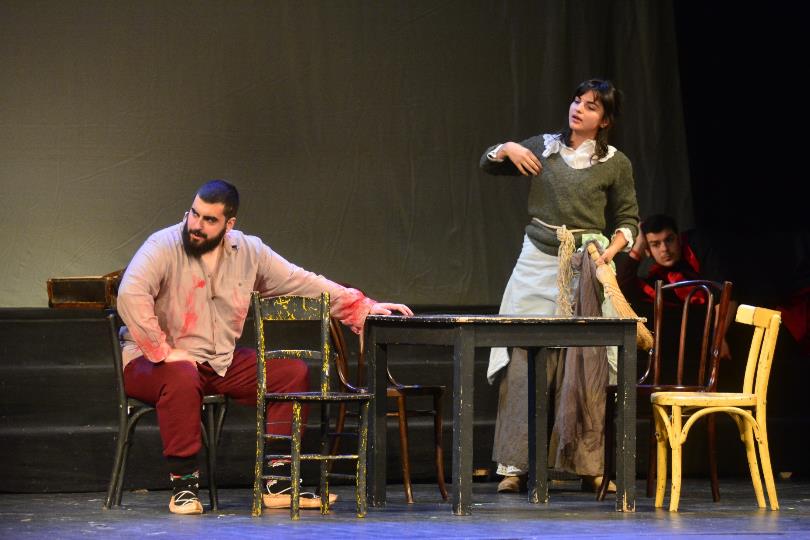 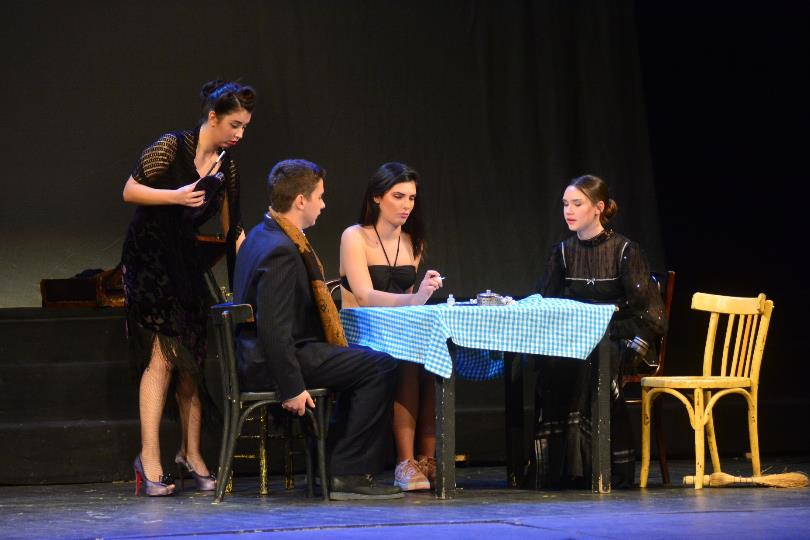 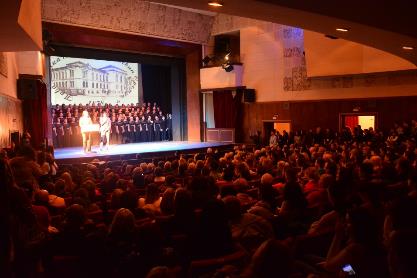 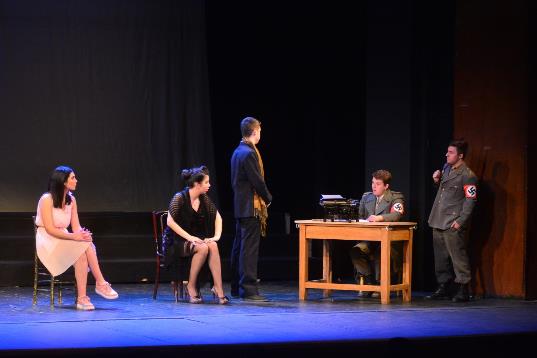 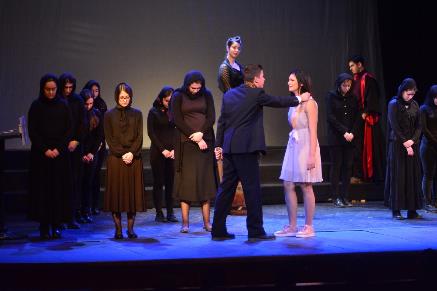 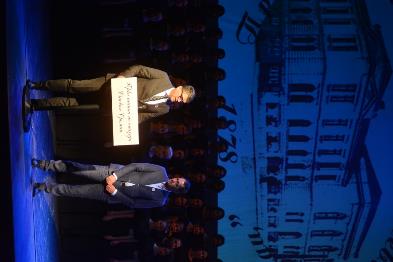 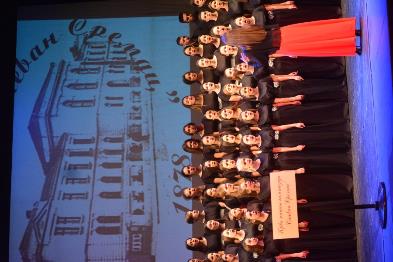 140 година постојања
141 година постојања
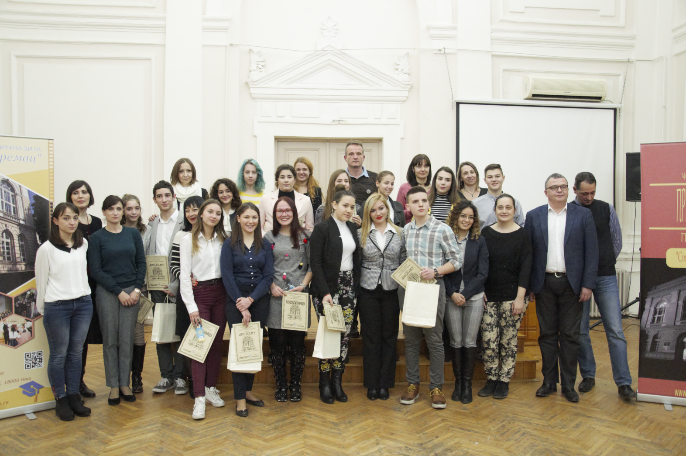 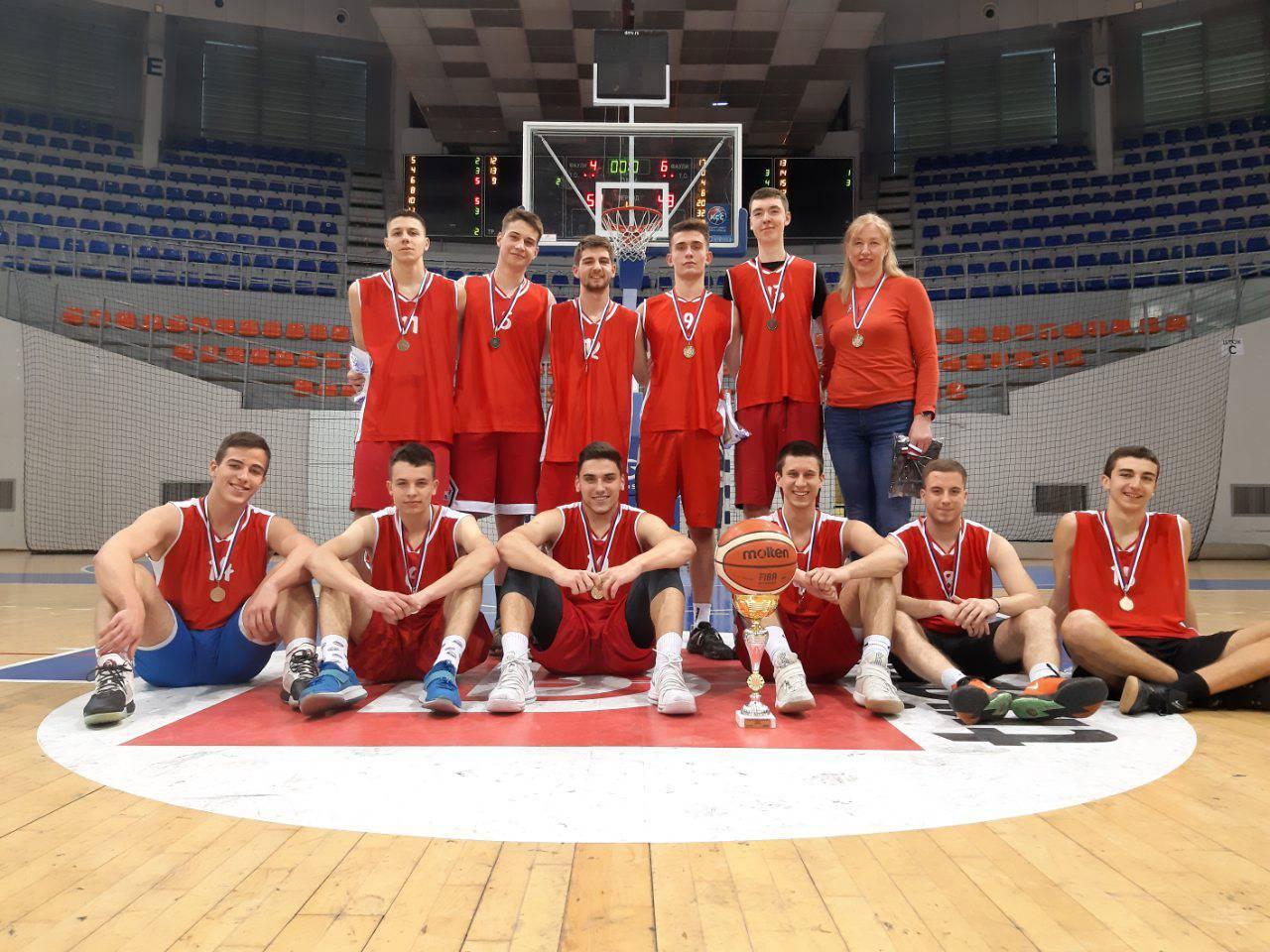 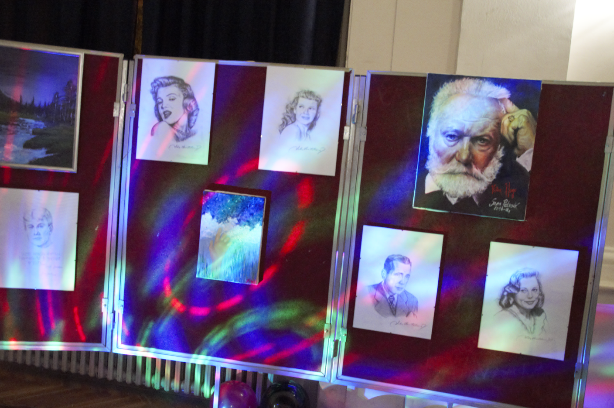 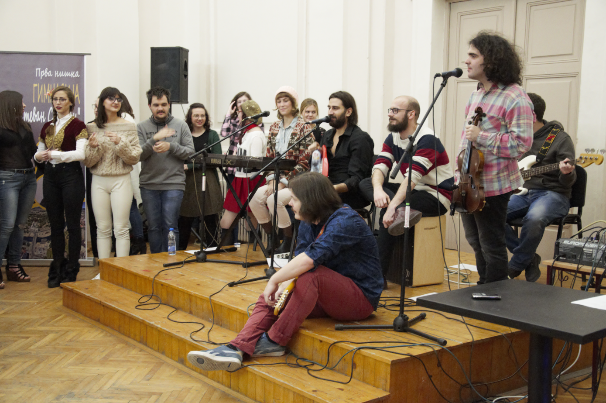 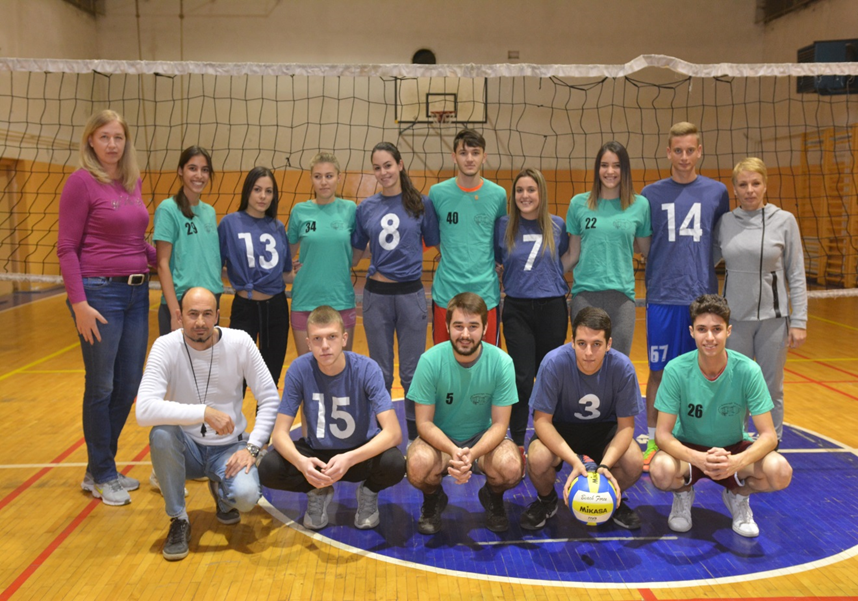 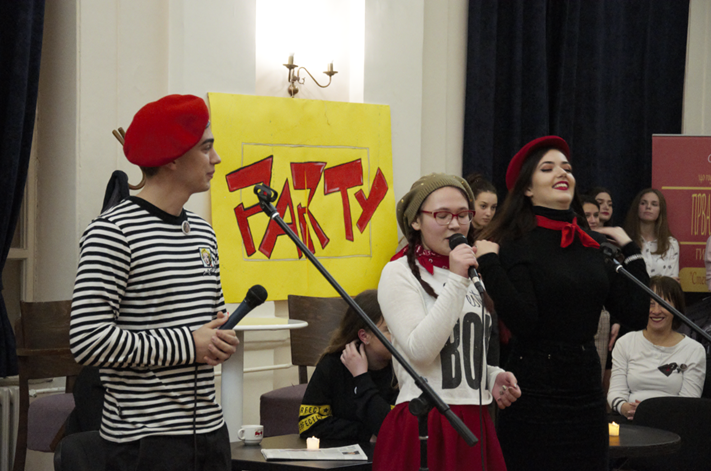 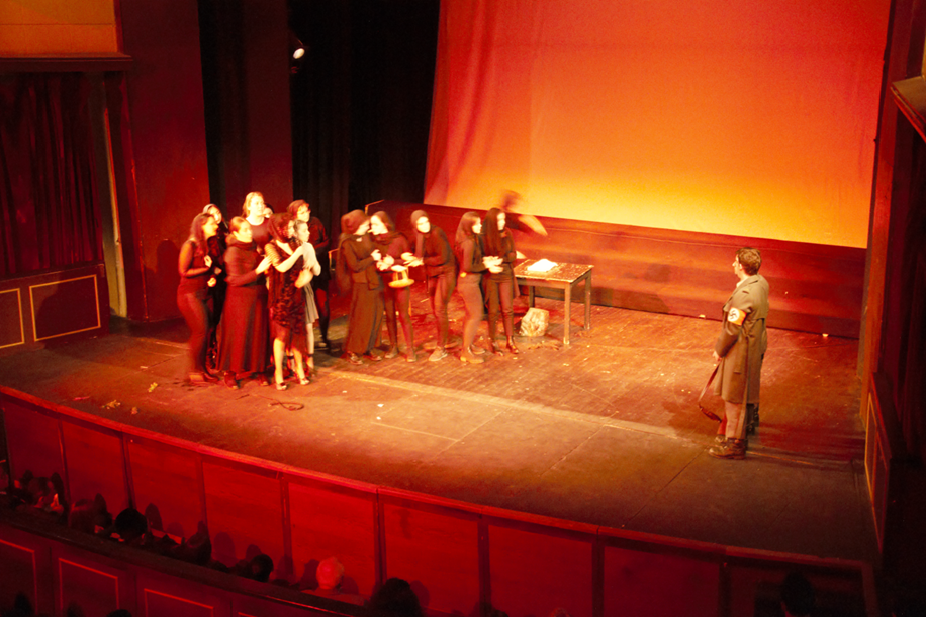 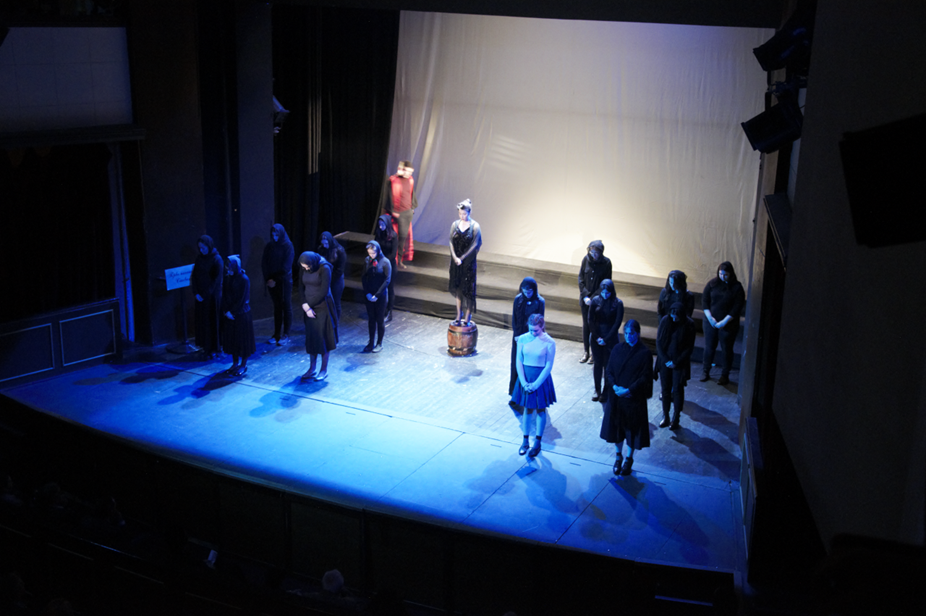 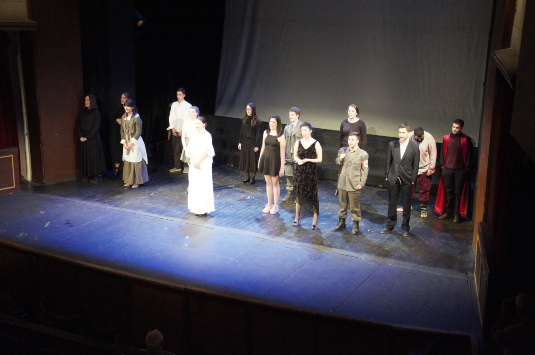 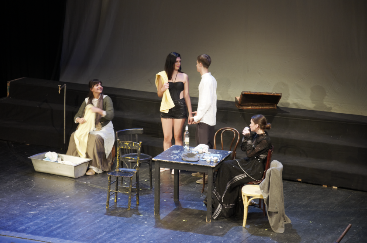 Школски хор
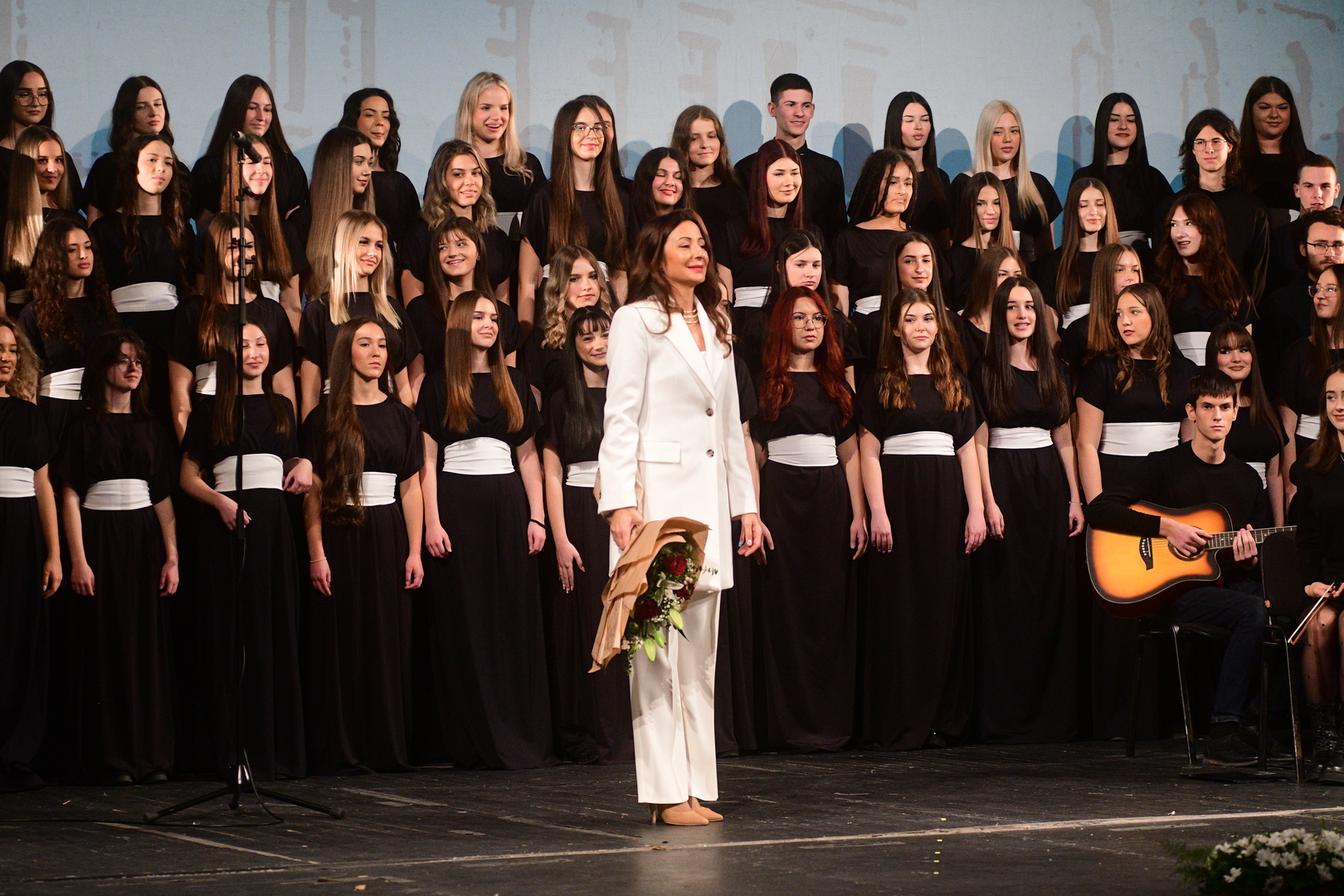 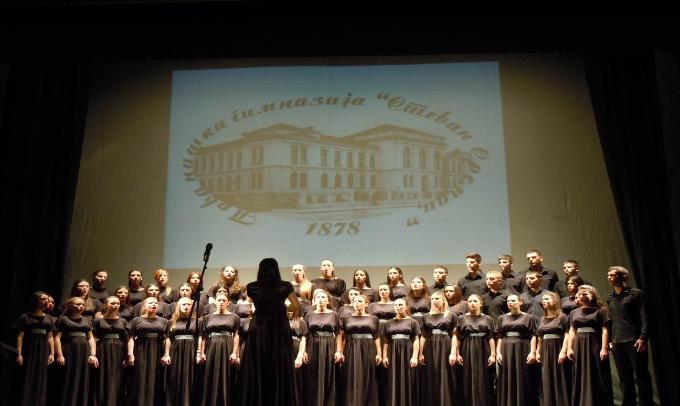 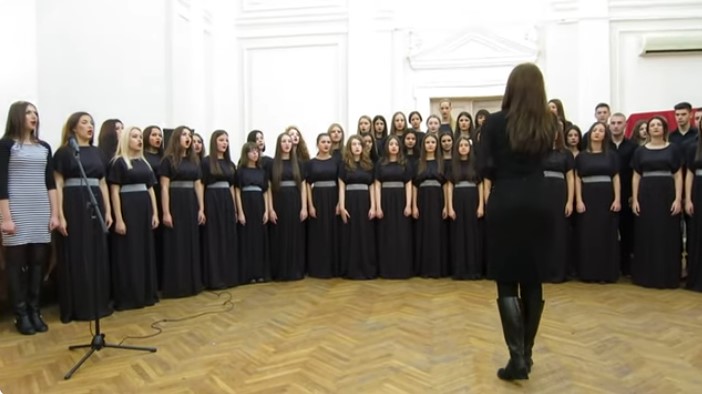 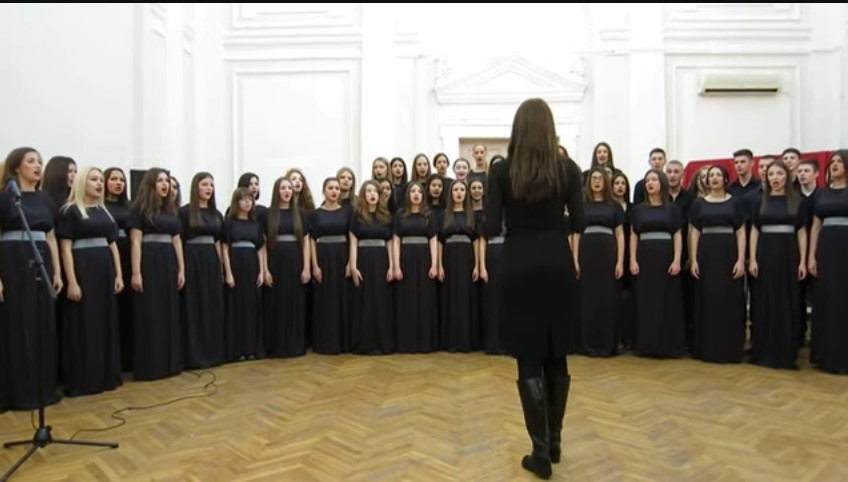 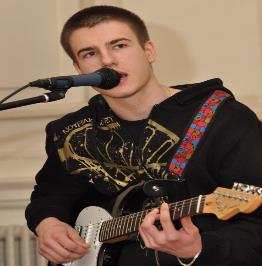 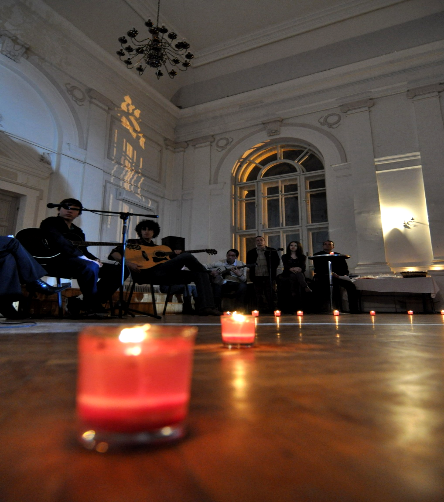 Дан љубави
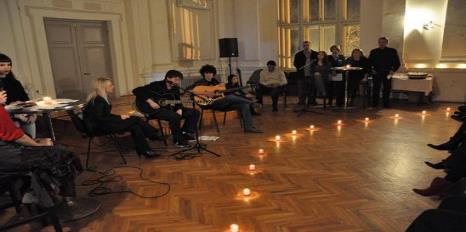 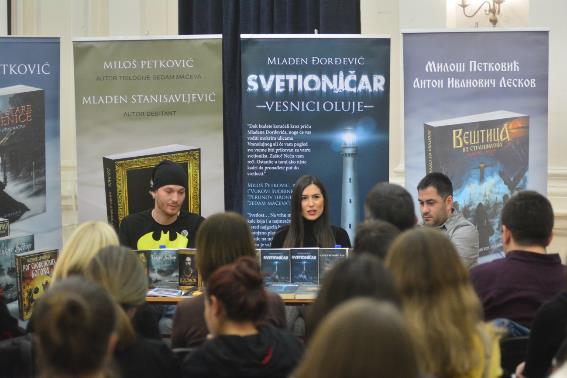 Јавни час књижевности
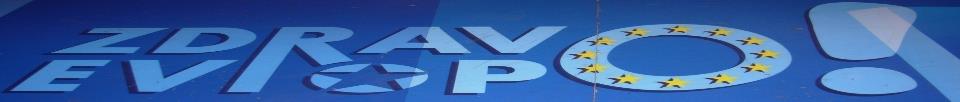 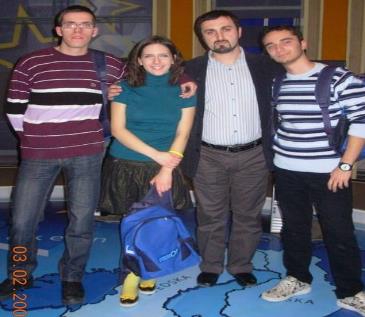 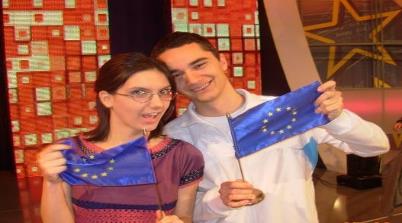 КВИЗ
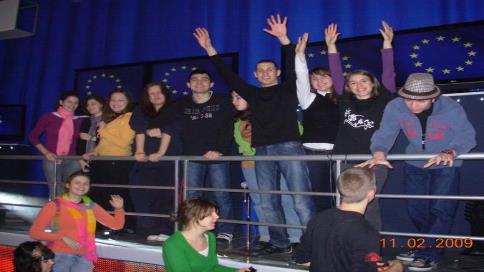 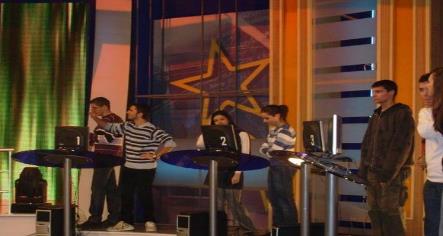 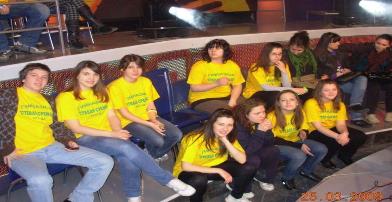 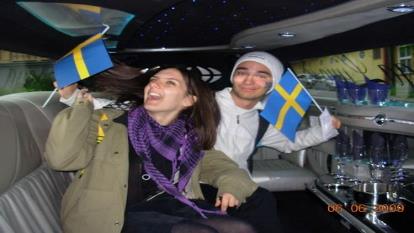 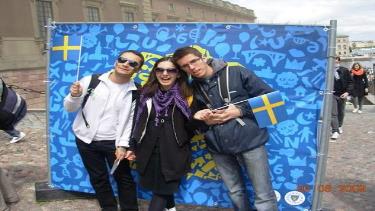 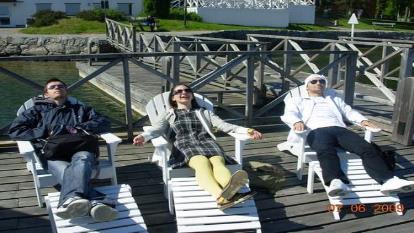 Наградно путовање
Шведска
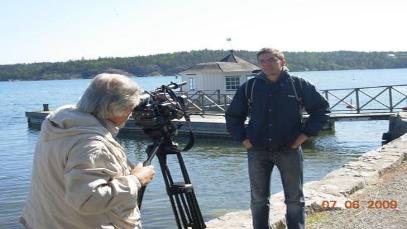 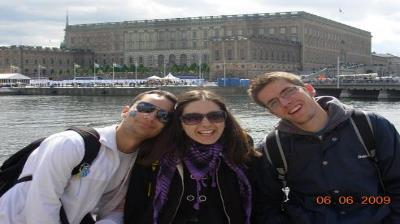 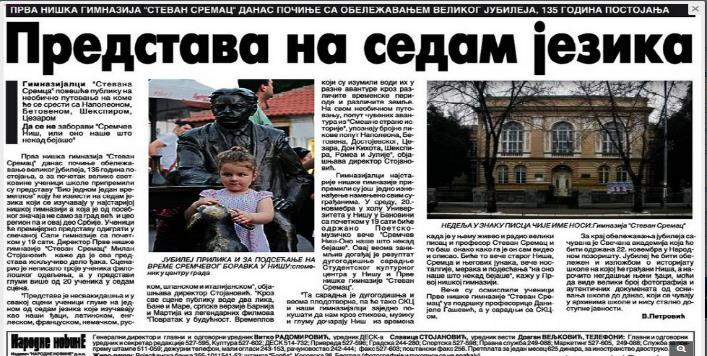 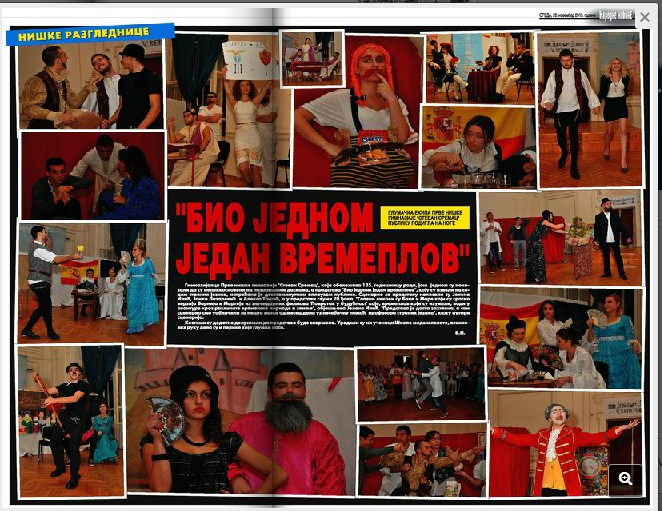 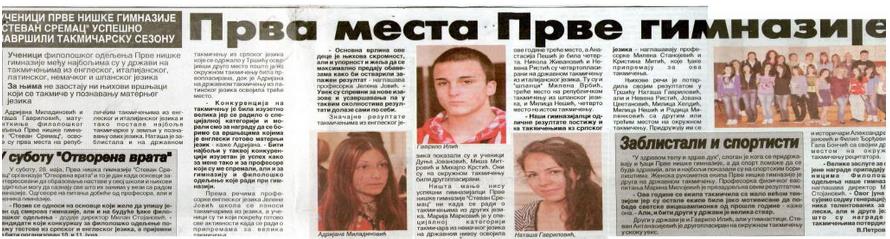 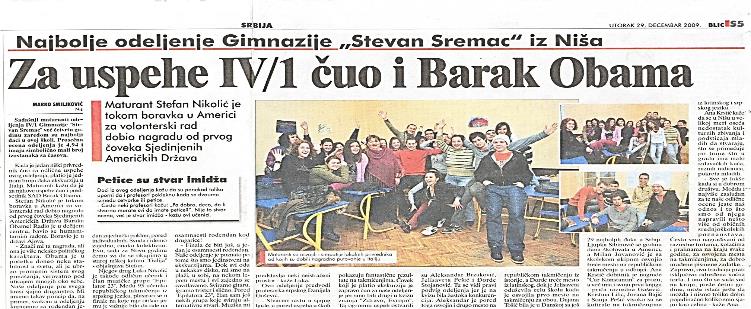 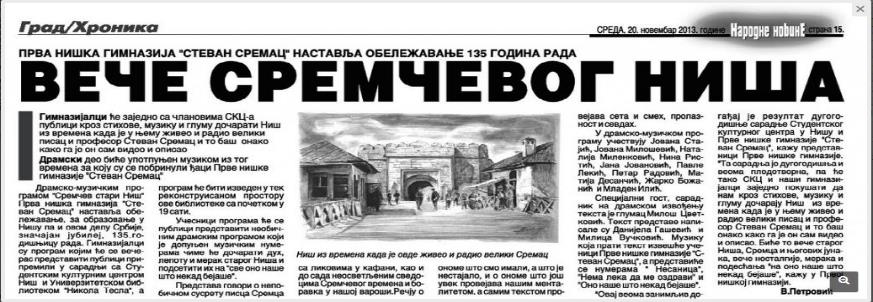 Наши спортисти
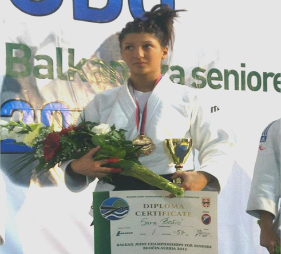 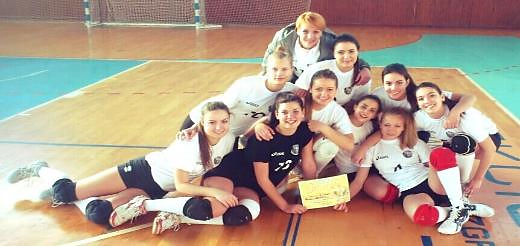 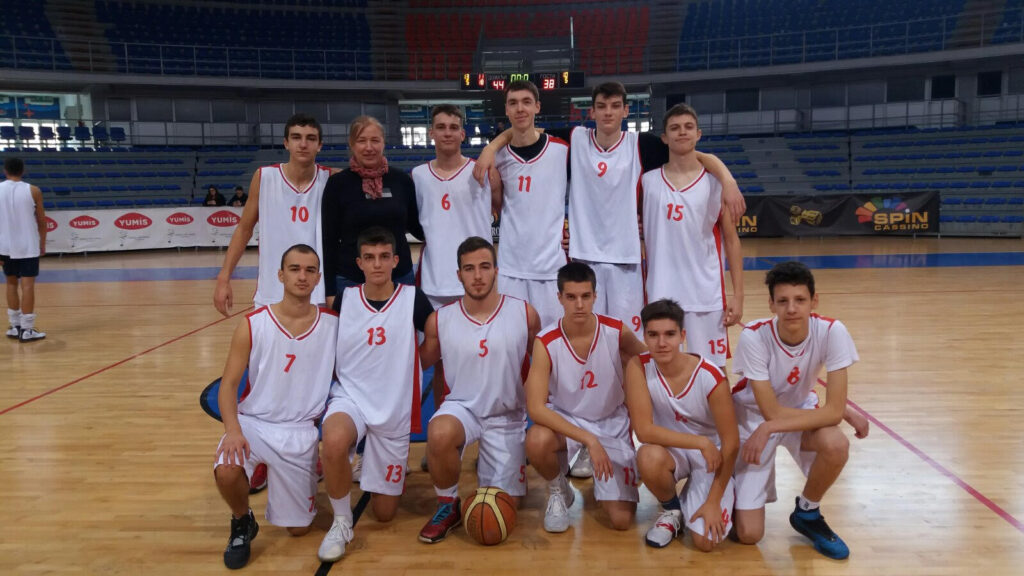 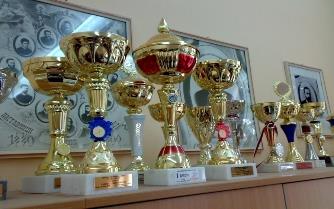 Вицешампионке света
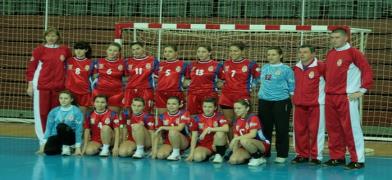 Португалија 2010.
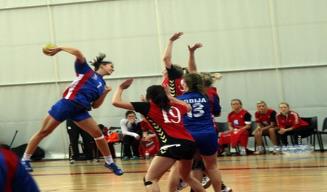 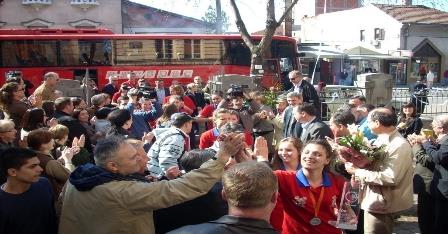 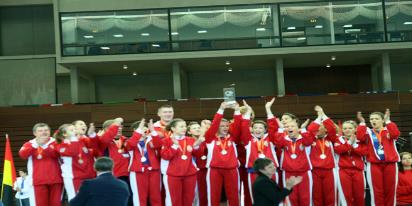 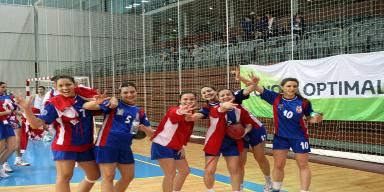 Учесници Светског првенства у Лиможу 2015.
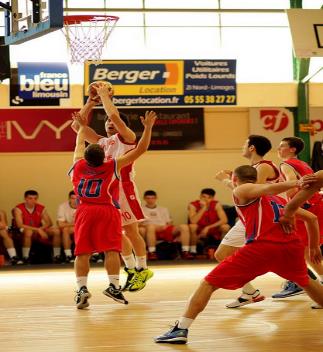 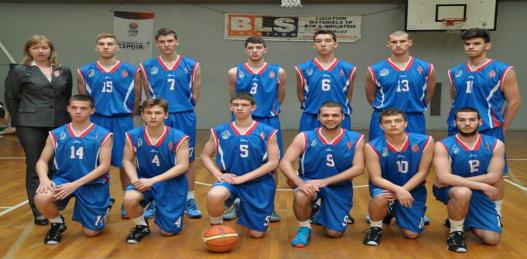 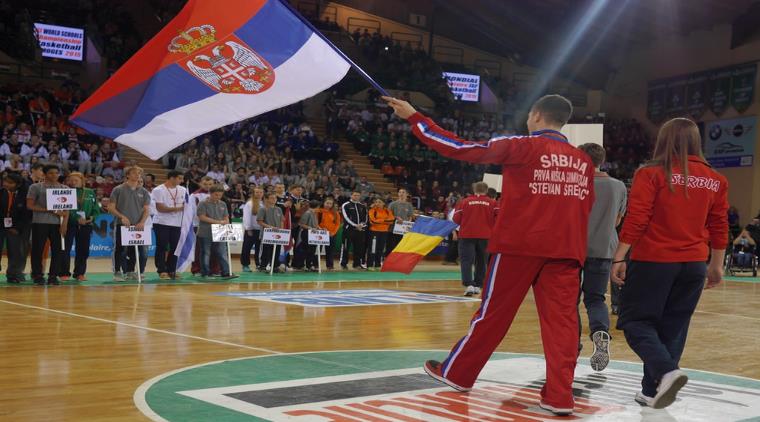 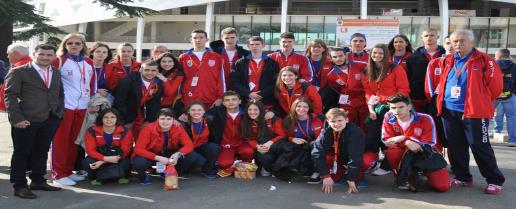 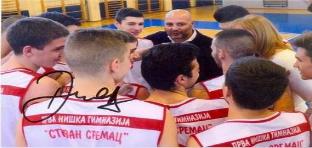 Државни шампиони
Спортисти
Стонотенисери
Кошаркаши
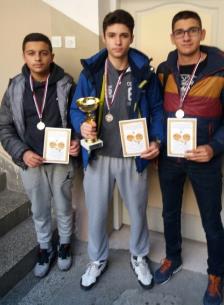 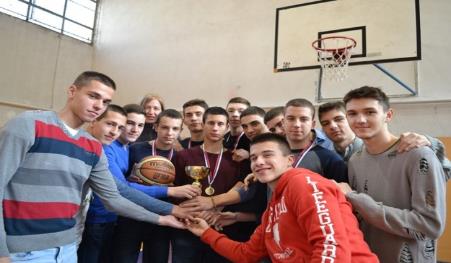 Сребро на првенству града Ниша екипно.
Прваци града, прваци округа и други на међуокружном такмичењу
Масленица
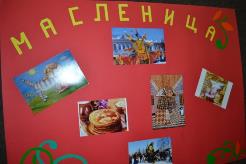 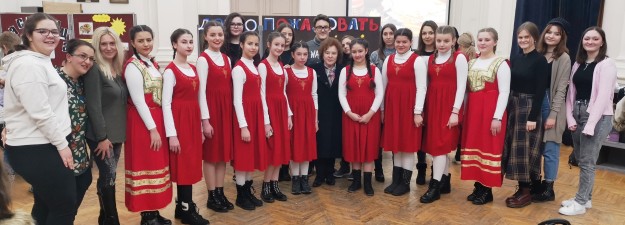 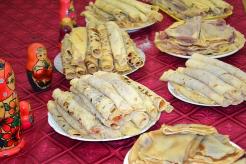 Европски дан језика и туризма
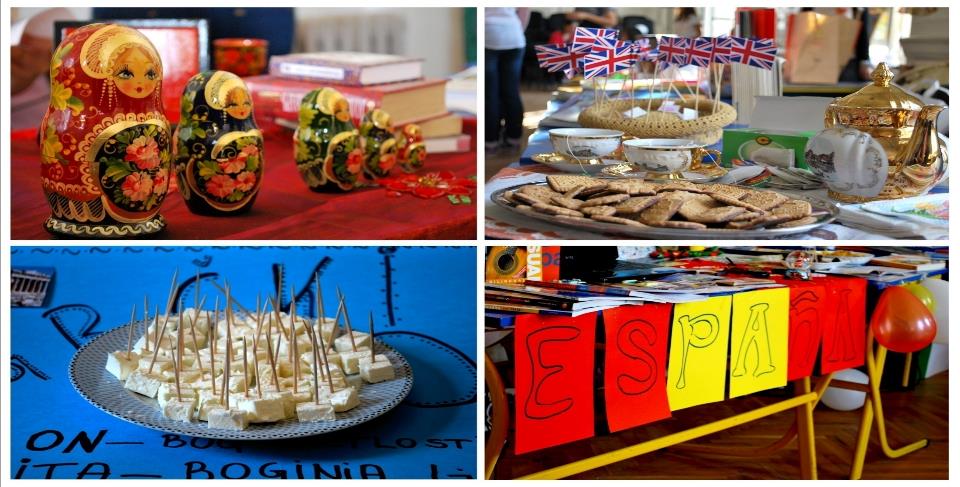 Дан науке
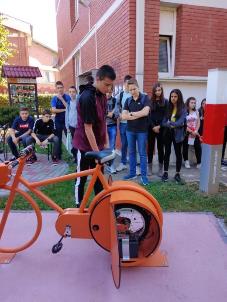 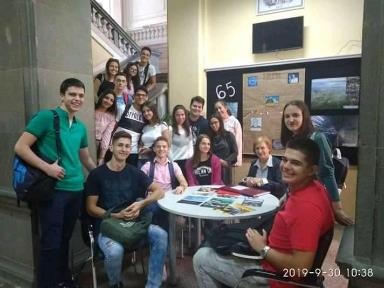 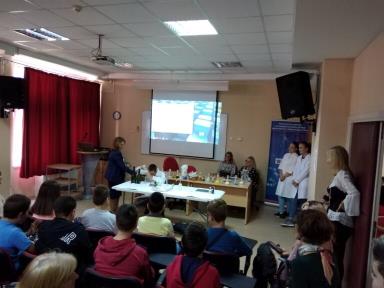 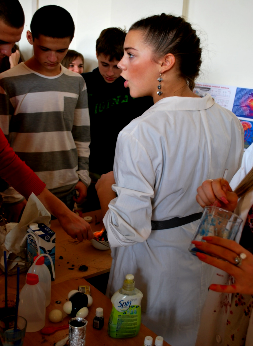 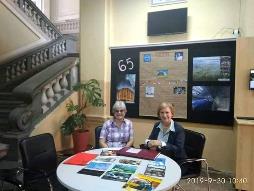 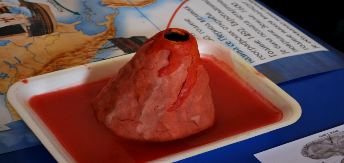 Кад наставници и ученици замене места ... о чему је писао и BBC
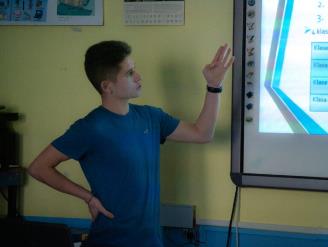 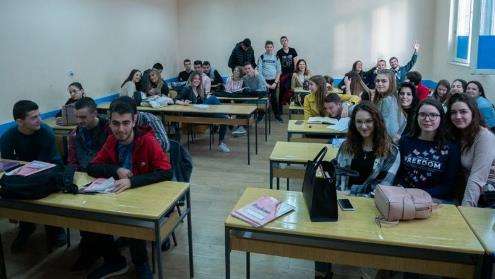 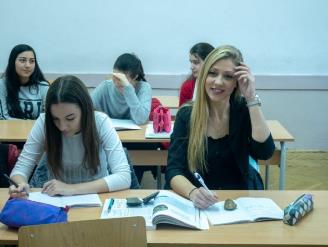 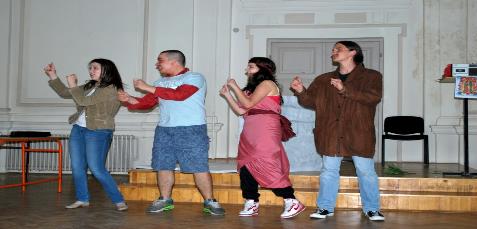 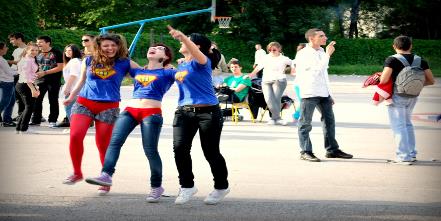 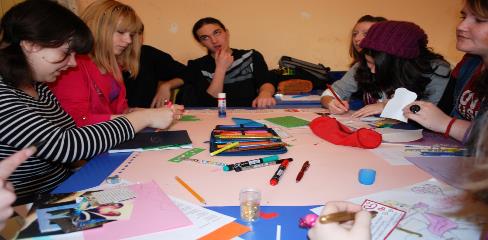 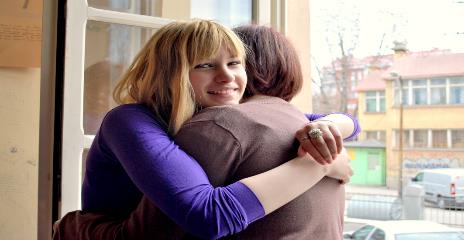 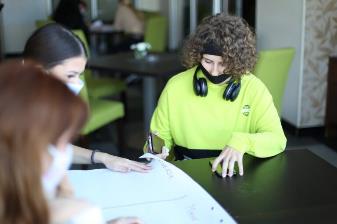 Пројекат „АктивНИ“
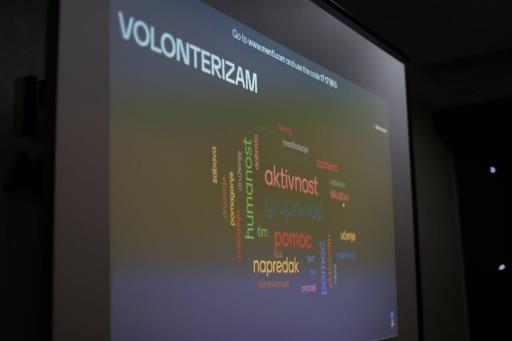 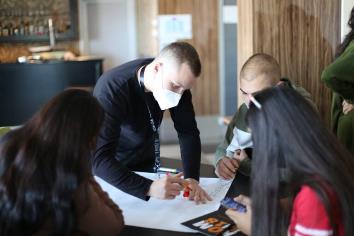 Добри смо домаћини...
Марчело  у посети нашој школи
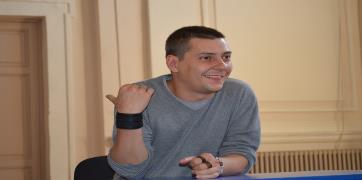 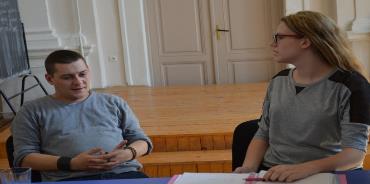 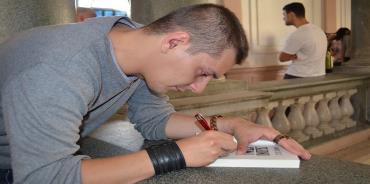 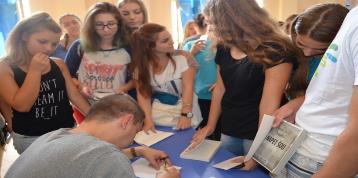 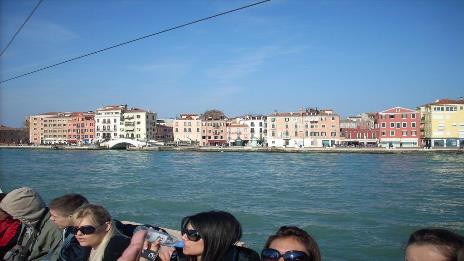 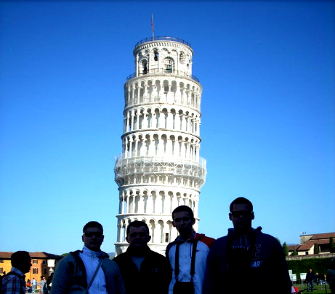 Екскурзије
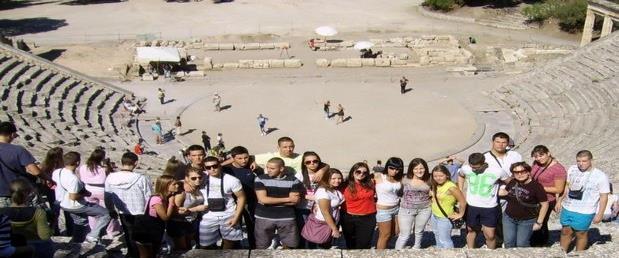 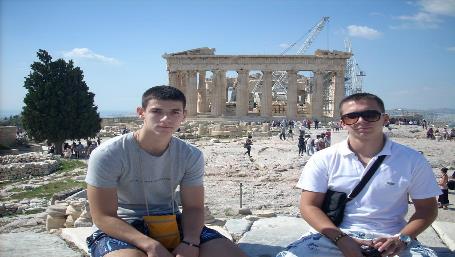 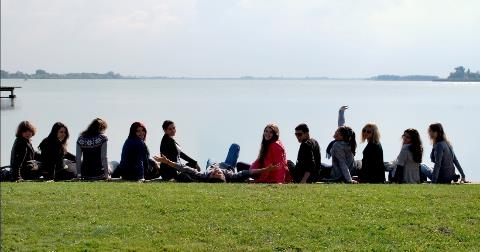 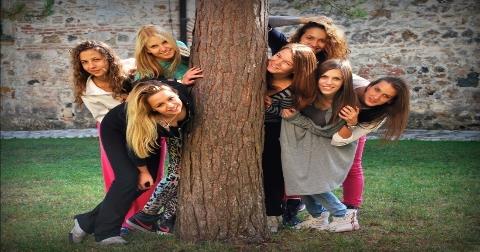 Екскурзије
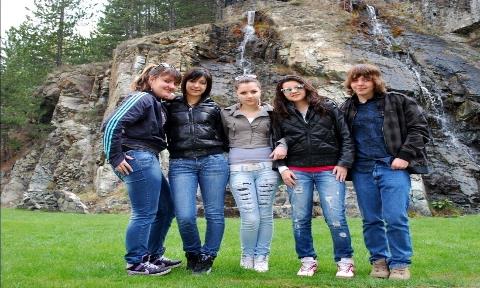 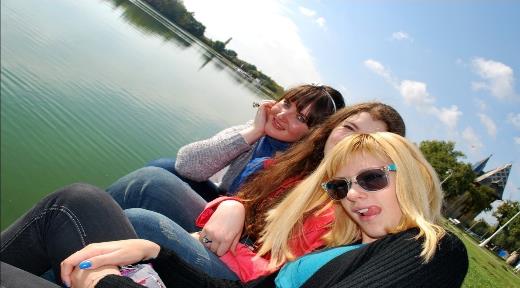 „Сремчеве приче” онлајн часопис  ученика Прве нишке гимназије  „Стеван Сремац”
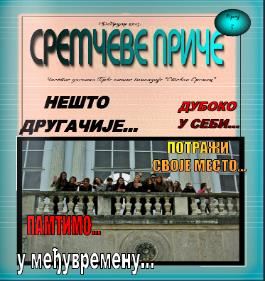 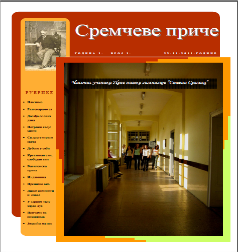 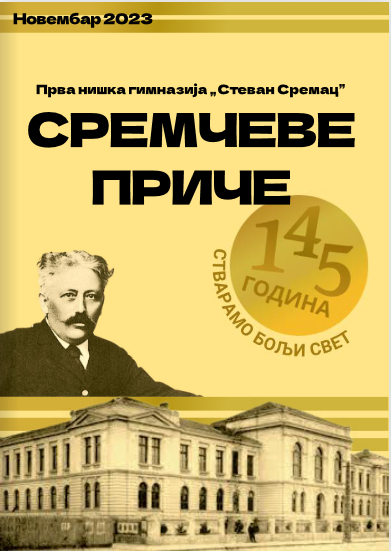 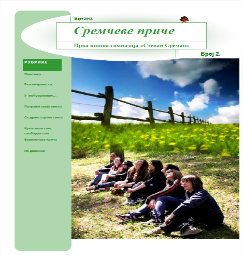 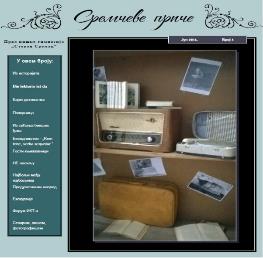 И они су ишли у „Сремац”
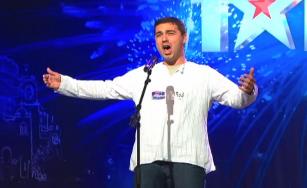 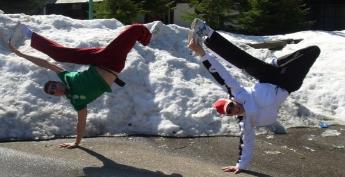 Urban Sport Brothers USB
Никола Стошић
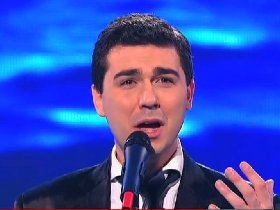 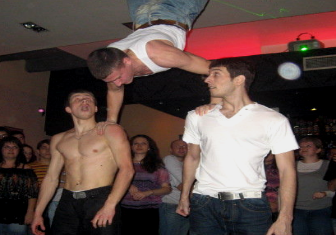 Душан Поповић
Mарко Милановић
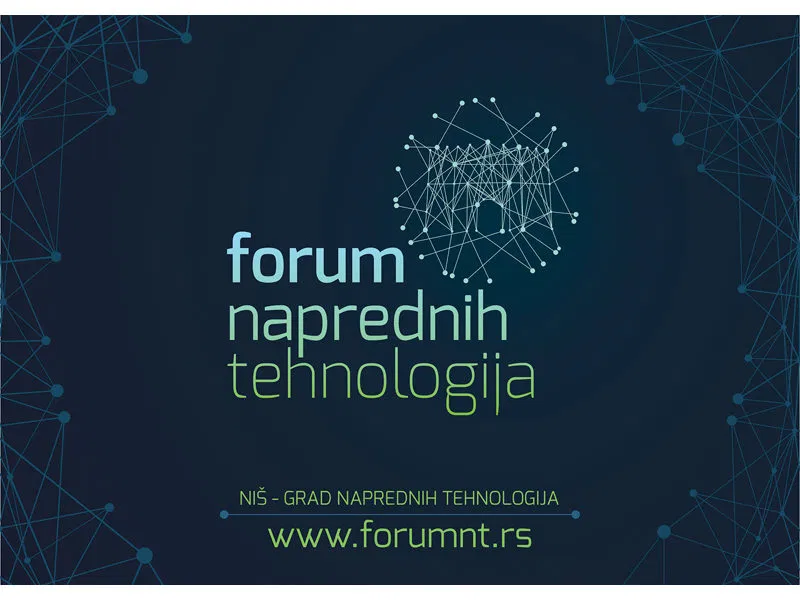 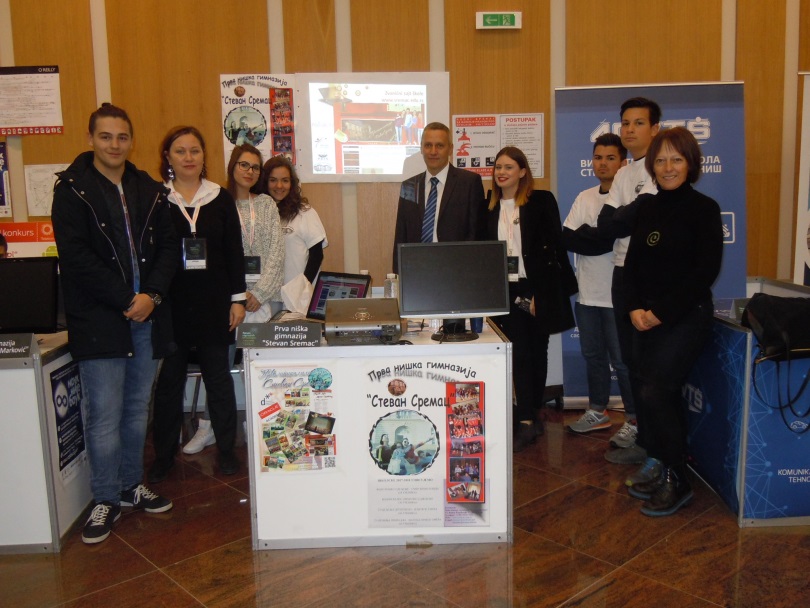 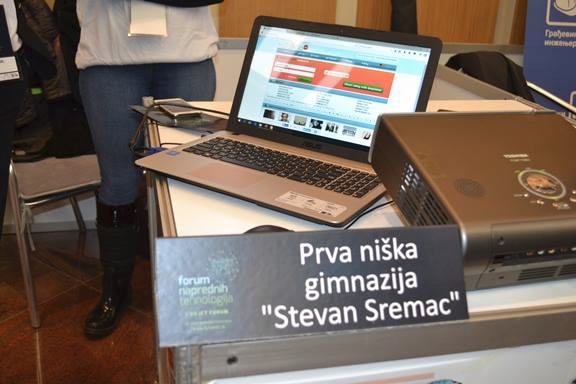 Јава радионица Метрополитен универзитет
Самсунг радионица 
Висока техничка школа
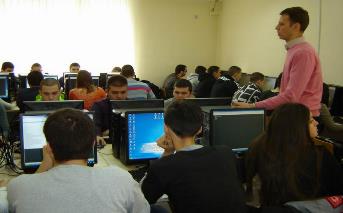 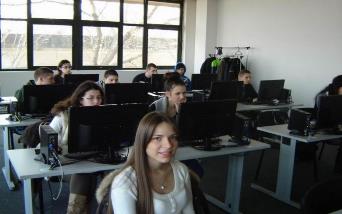 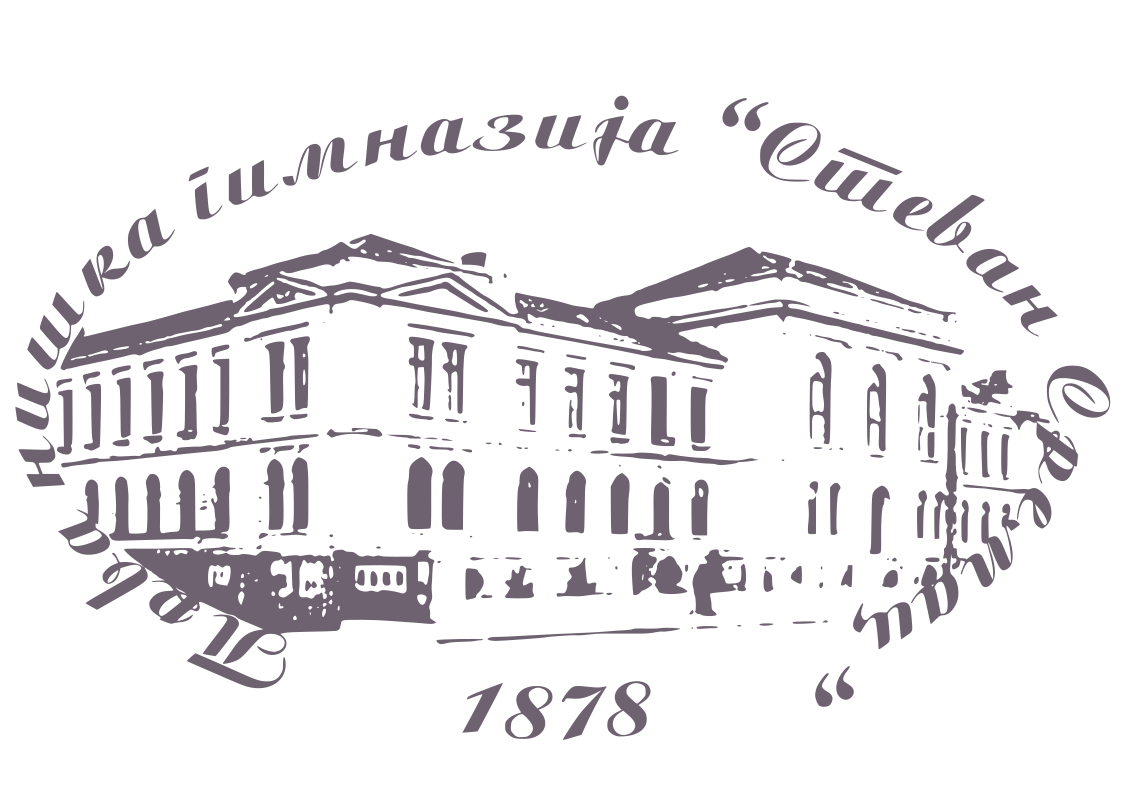 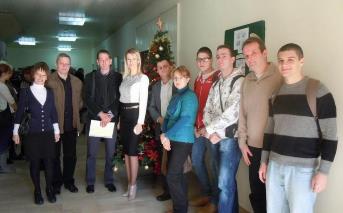 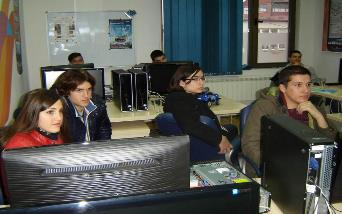 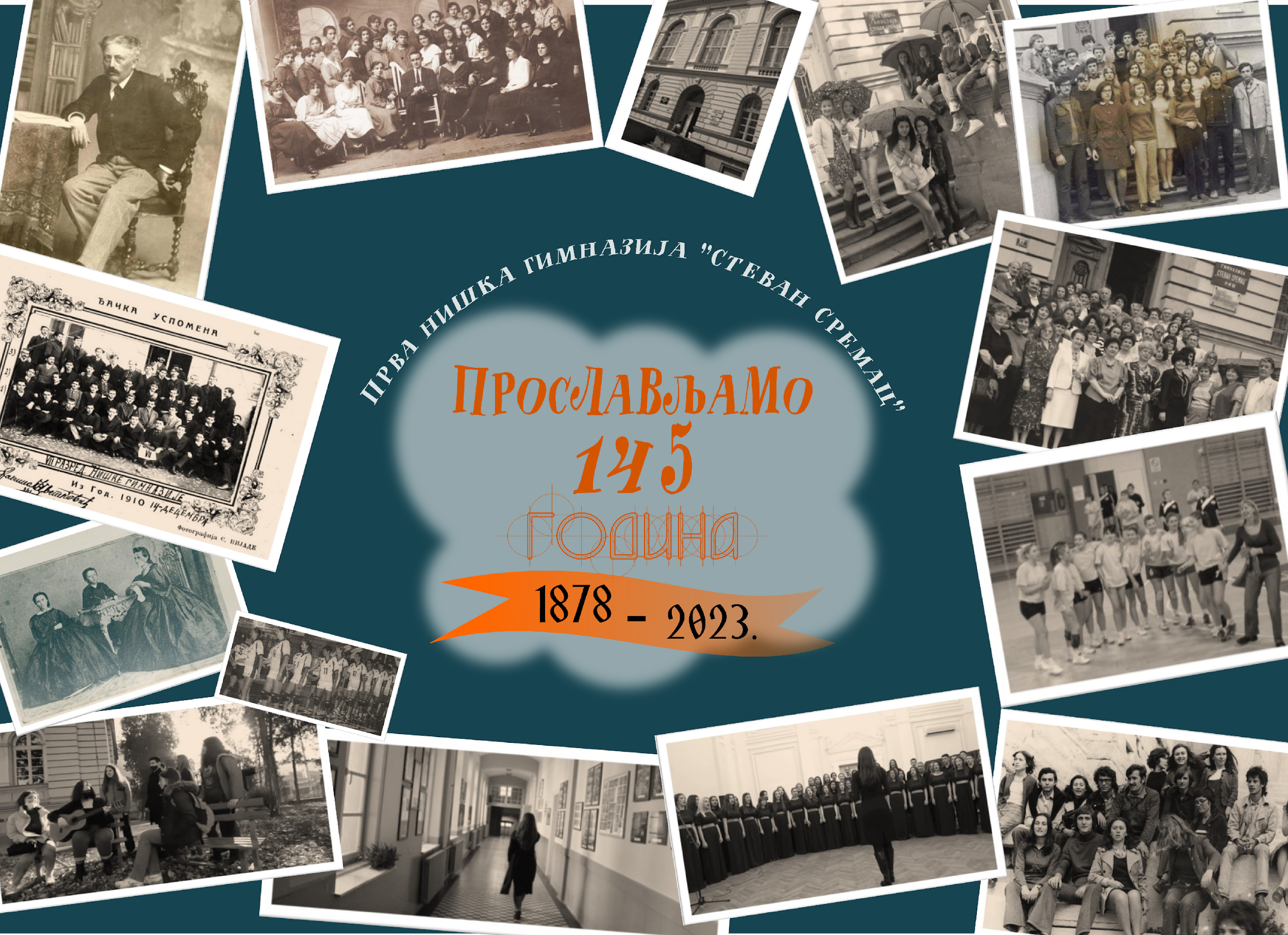 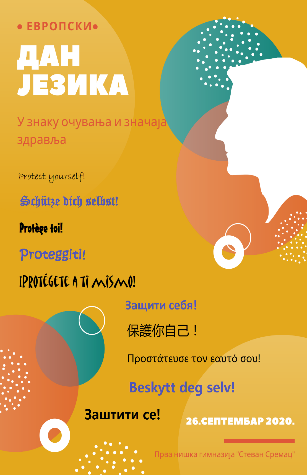 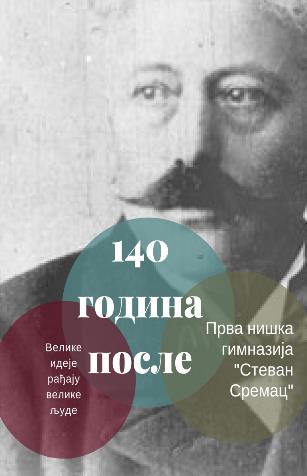 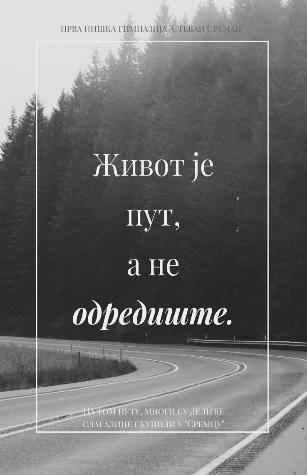 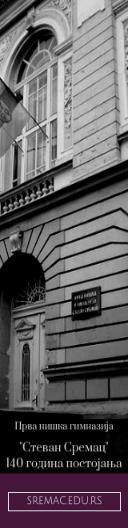 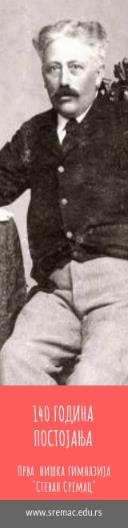 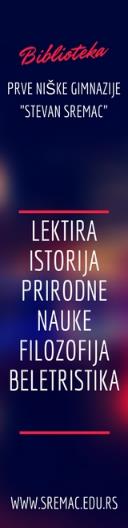 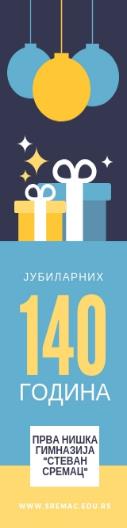 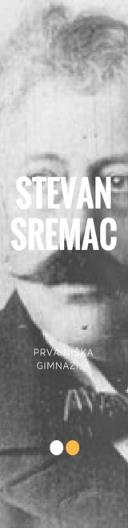 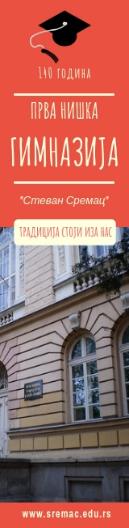 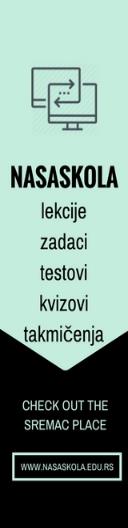 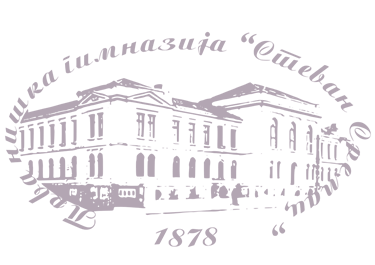